PHENIX Beam Use Proposal
Run-15 and Run-16

Jamie Nagle 
for the PHENIX Collaboration
Taking maximal advantage of RHIC    
uniqueness and versatility

Utilizing new detector capabilities

Following up on surprising 
new observations
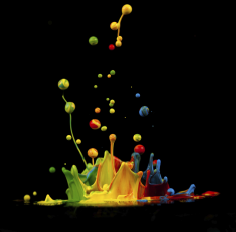 Outline
Brief highlights of a few recent accomplishments

Run-14 Au+Au data taking status

Run-15 Beam Use Request

Run-16 Beam Use Request
2
Brief highlights of a few recent accomplishments
3
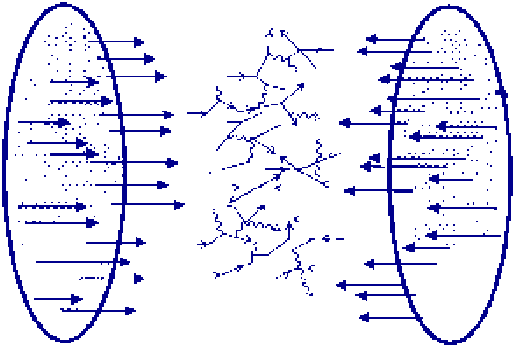 Scientific Paradigm (Shift)
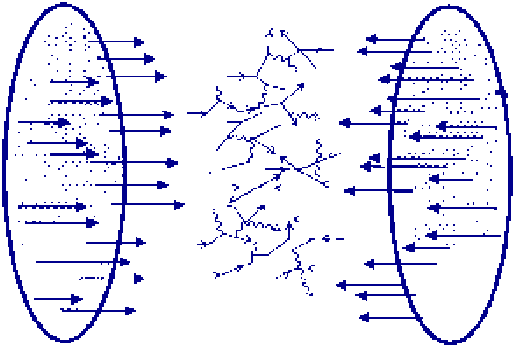 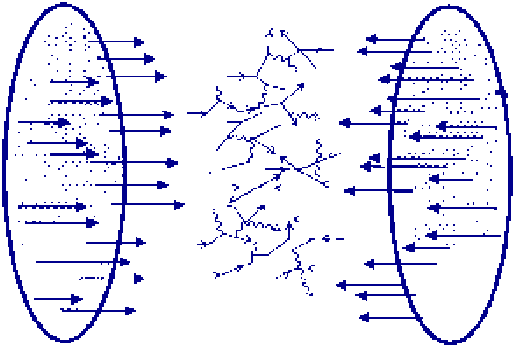 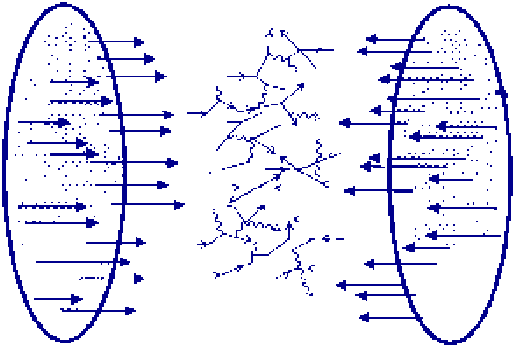 A+A
Enough particles to equilibrate, QGP, collective motion
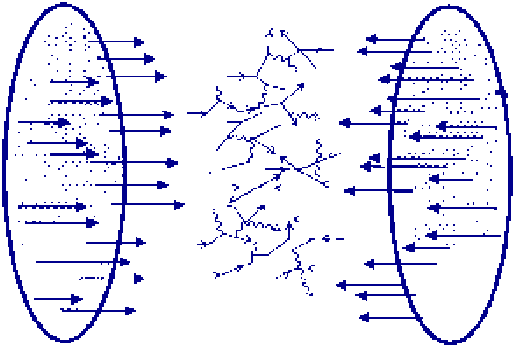 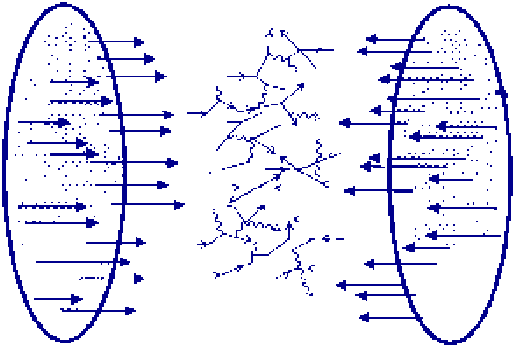 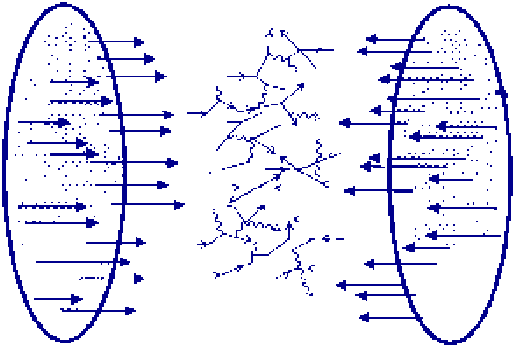 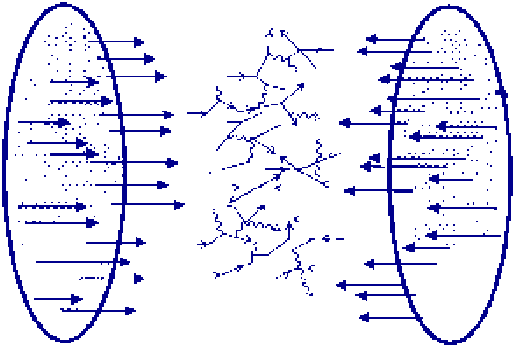 p+A
Not enough particles to equilibrate, control experiment (?)
4
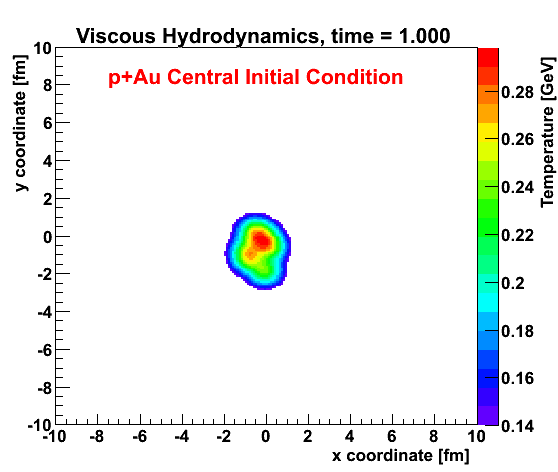 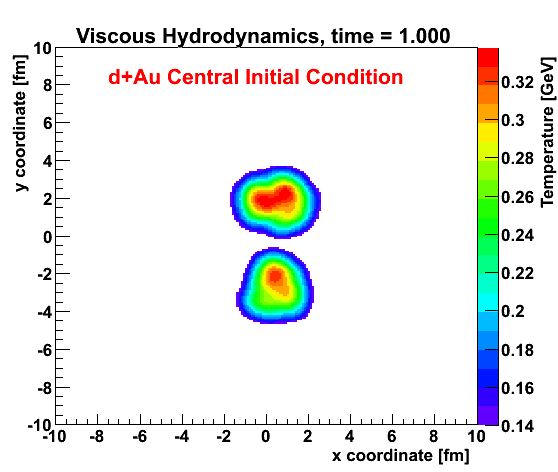 Viscous Hydrodynamics + Cascade
Similar Flow Fingerprint?
Small QGP?
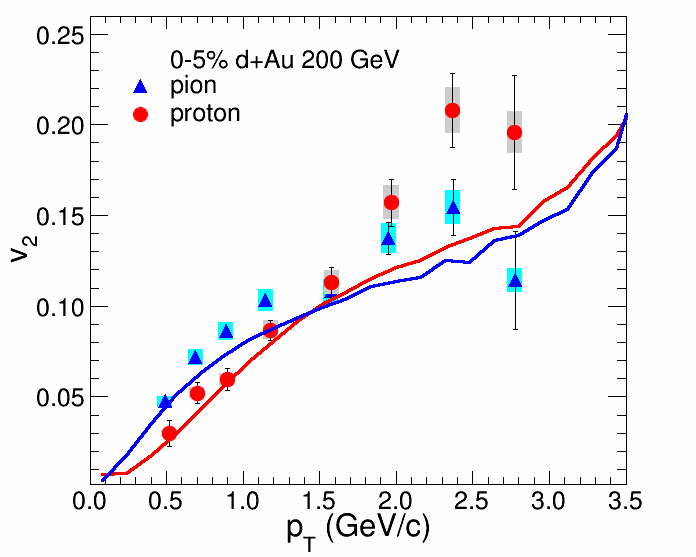 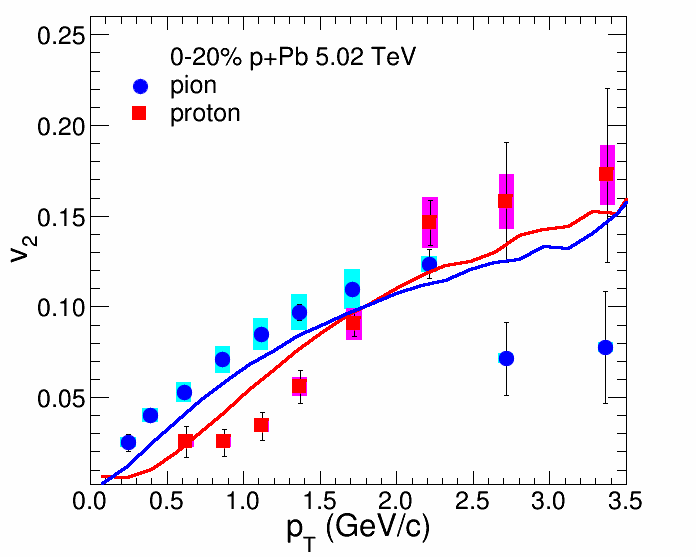 ALICE Experiment
p+Pb @ LHC
PHENIX
d+Au @ RHIC
arXiv:1404.7461
5
HBT Source Size in d+Au
arXiv:1404.5291
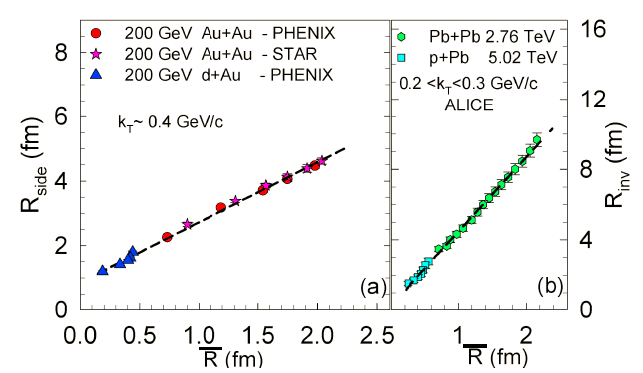 Smooth trend of final size with initial geometry
p(d)+A central has smaller initial size than A+A peripheral
6
Charm electrons in d+Au
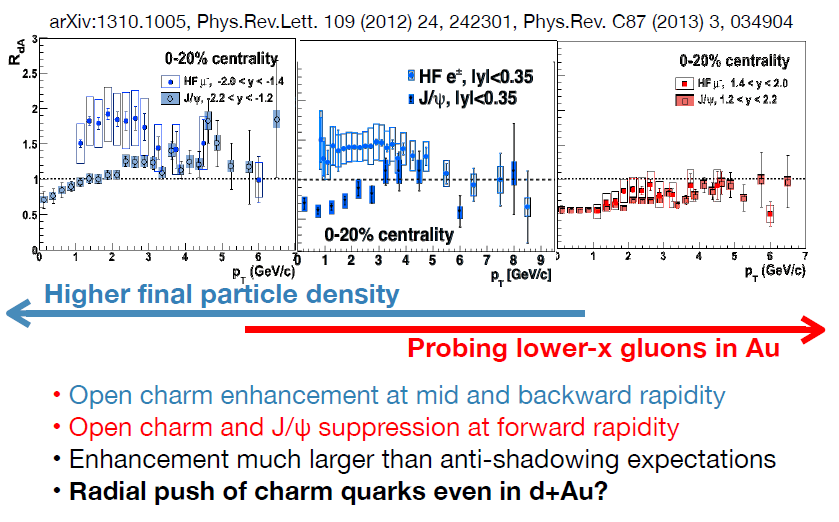 7
Charm Flow in d+Au (?)
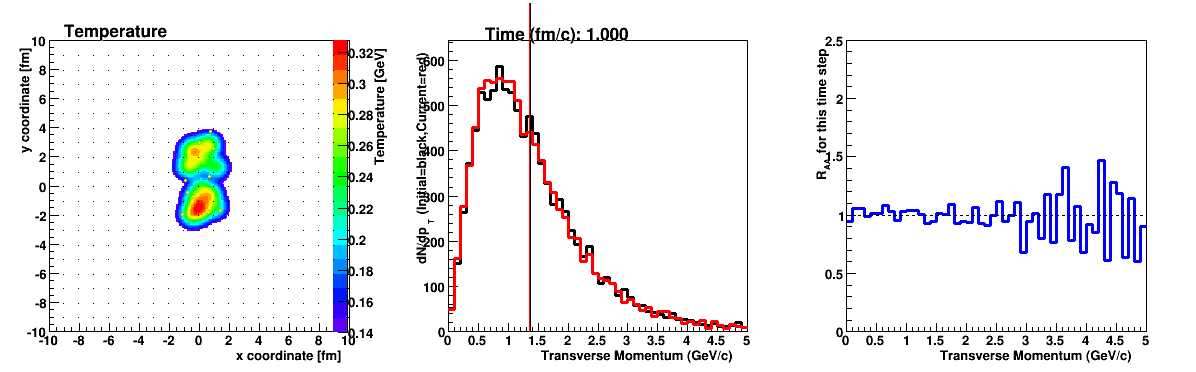 8
J/y in Cu+Au
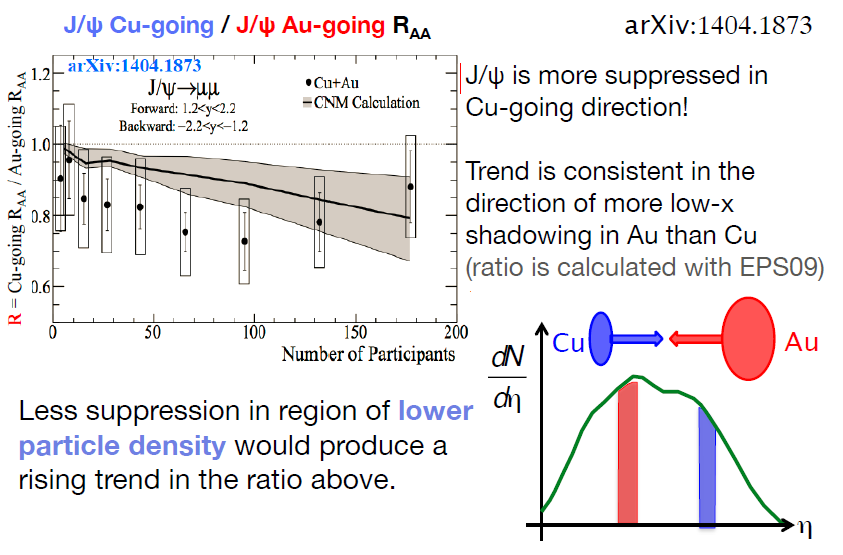 9
J/y in U+U and Upsilon in Au+Au
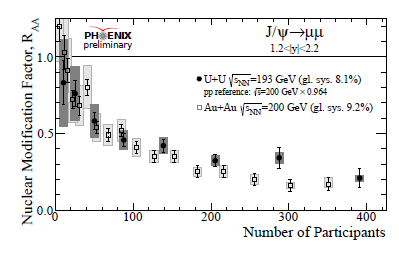 J/y in U+U
Similar trend to Au+Au results
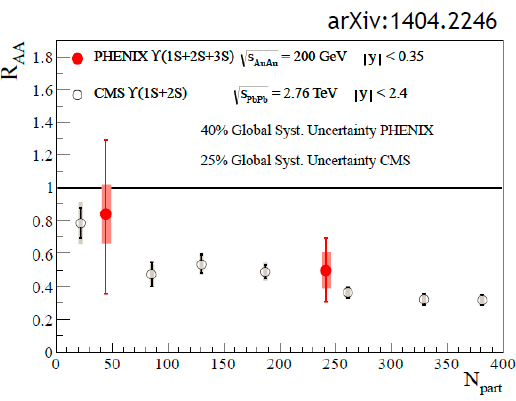 U(1s,2s,3s) in Au+Au
Within uncertainties 
same pattern as CMS at LHC
and melting of 2s and 3s
10
Precision Direct Photons in Au+Au
arXiv:1405.3940
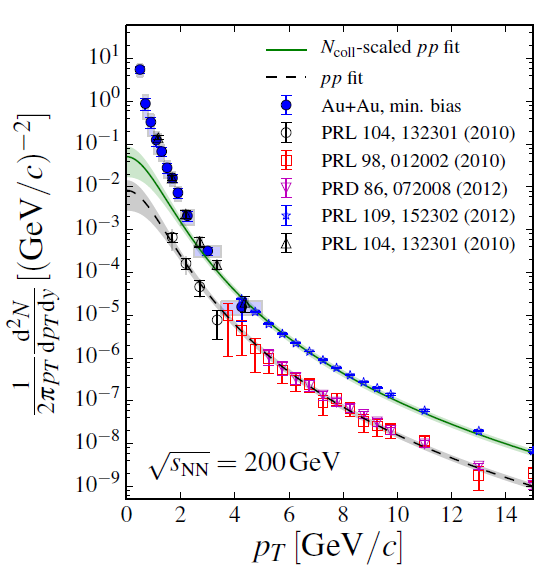 Method using conversion of real photons

Confirms published result with virtual photons

Extends low pT reach, centrality, and precision
11
v2 and v3 of Direct Photons
Two new analysis methods indicate large v2 for direct photons and also first measure of v3
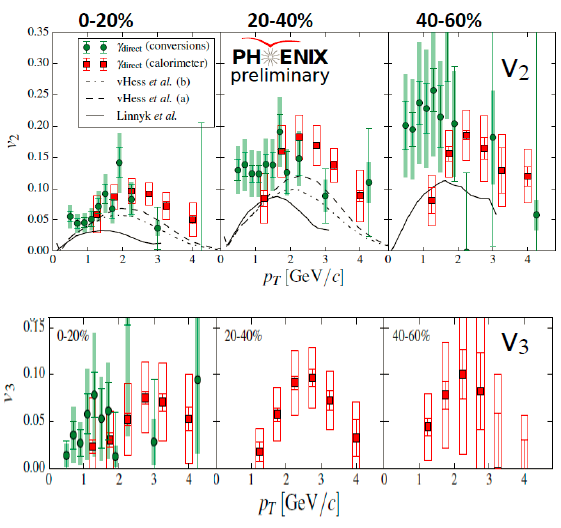 Attempts to reconcile with theory assume much stronger coupled QGP near Tc (e.g. Rapp et al.)
 
Exotic mechanisms too (B field)
12
Real Photons, Virtual Photons, Dark Photons (?)
Muon g-2 experiment (E821) has 3.6s 
result  beyond the Standard Model

One explanation is the dark photon –
Low mass, weak coupling


PHENIX has excellent dark photon search capabilities

No dark photon signal seen

Our upper limit, plus others
Nearly rules out dark 
Photons as g-2 explanation
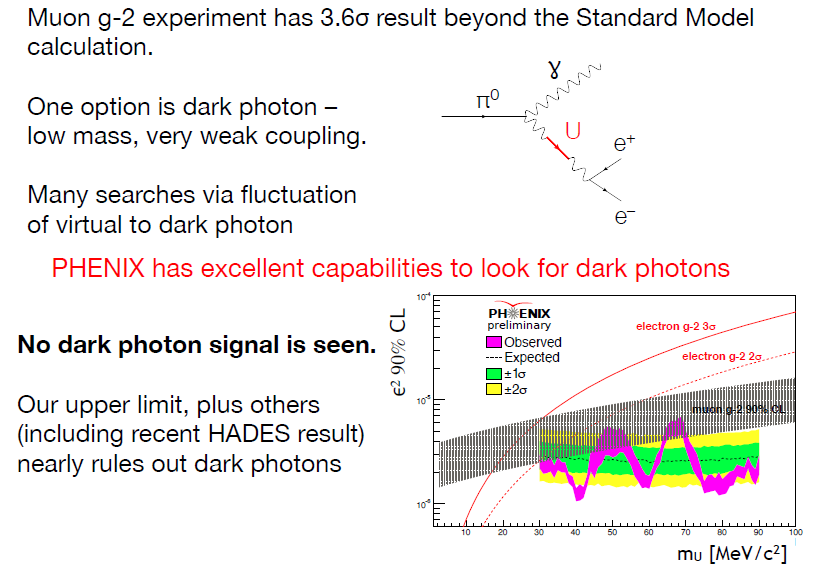 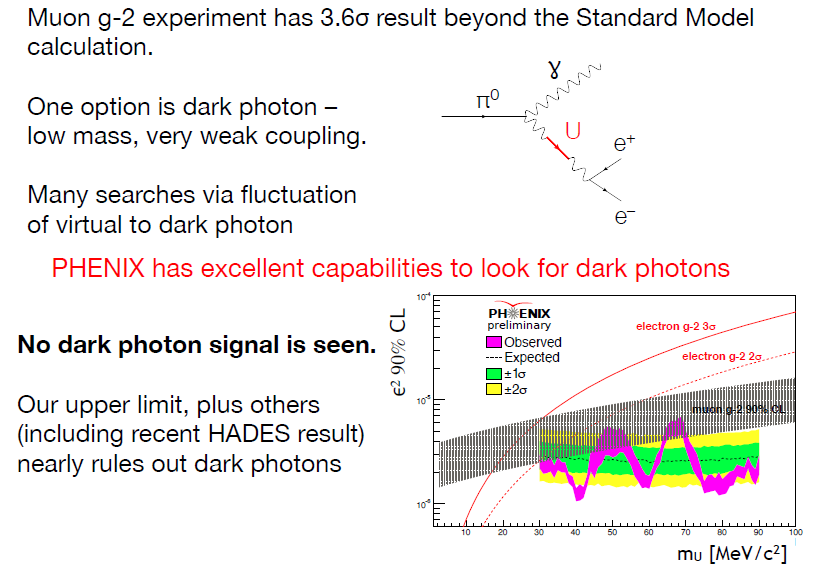 13
Spin Results
arXiv:1402.6296
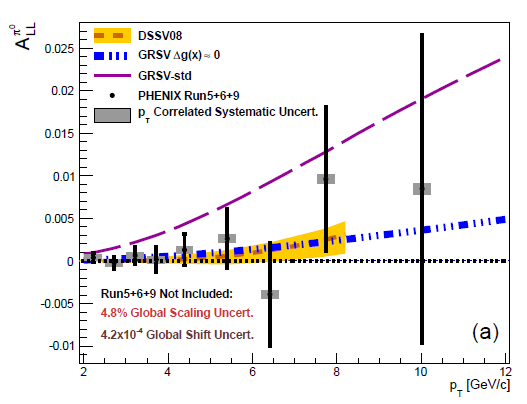 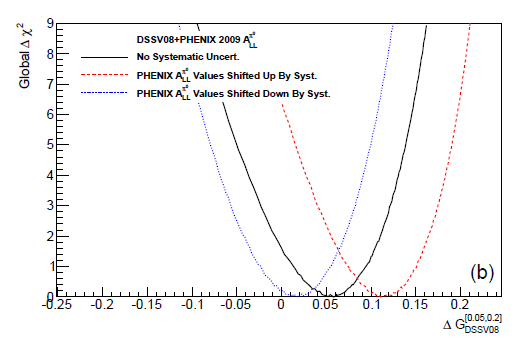 Final neutral meson double spin asymmetry results submitted

Constraint on lower-x gluon spin contribution

Highlights that global theory fits need to include systematics
14
W Analysis Update
Full Run-13 p+p @ 500 GeV data set production complete

Preliminary We result show with full statistics, paper soon
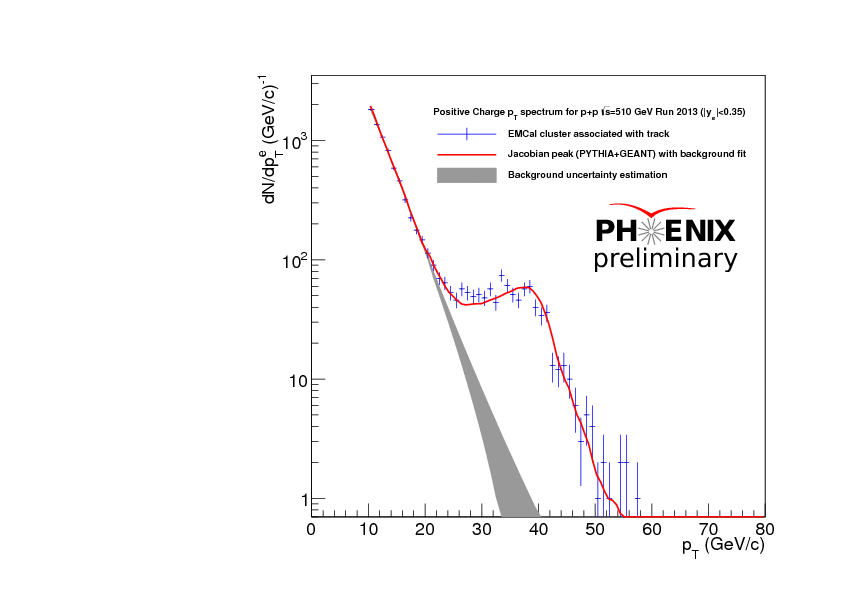 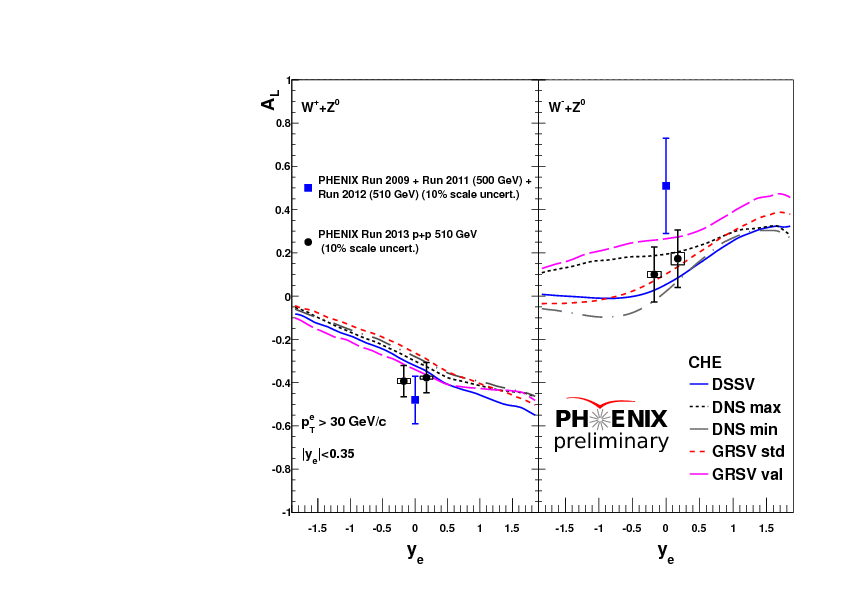 Focused effort of forward Wm results for final result
15
21 PHENIX Papers Submitted in Last 12 Months
1.Cross section for bb¯ production via dielectrons in d+Au collisions at sNN−−−√=200 GeV
2.Low-mass vector-meson production at forward rapidity in p+p collisions at s√=200 GeV
3.Centrality dependence of low-momentum direct-photon production in Au+Au collisions at sNN−−−√=200 GeV
4.Measurement of K0S and K∗0 in p+p, d+Au, and Cu+Cu collisions at sNN−−−√=200 GeV
5.Heavy-quark production and elliptic flow in Au+Au collisions at sNN−−−√=62.4 GeV
6.Measurement of long-range angular correlation and quadrupole anisotropy of pions and (anti)protons in central d+Au collisions at sNN−−−√=200 GeV
7.Comparison of the space-time extent of the emission source in d+Au and Au+Au collisions at sNN−−−−√=200 GeV
9.Measurement of Υ(1S+2S+3S) production in p+p and Au+Au collisions at sNN−−−√=200 GeV
10.Nuclear matter effects on J/ψ production in asymmetric Cu+Au collisions at sNN−−−√ = 200 GeV
11.Inclusive double-helicity asymmetries in neutral pion and eta meson production in p⃗ +p⃗  collisions at s√=200 GeV
12.Concept for an Electron Ion Collider (EIC) detector built around the BaBar solenoid
13.Azimuthal-angle dependence of charged-pion-interferometry measurements with respect to 2nd- and 3rd-order event planes in Au+Au collisions at sNN−−−√=200 GeV 
14.Transverse-energy distributions at midrapidity in p+p, d+Au, and Au+Au collisions at sNN−−−√=62.4--200~GeV and implications for particle-production models
15.Measurement of transverse-single-spin asymmetries for midrapidity and forward-rapidity production of hadrons in polarized p+p collisions at s√=200 and 62.4 GeV 
16.Heavy-flavor electron-muon correlations in p+p and d+Au collisions at sNN−−−√ = 200 GeV
17.System-size dependence of open-heavy-flavor production in nucleus-nucleus collisions at sNN−−−√=200 GeV
18.Centrality categorization for R_{p(d)+A} in high-energy collisions
19.Cold-nuclear-matter effects on heavy-quark production at forward and backward rapidity in d+Au collisions at sNN−−−−√=200 GeV
20.Azimuthal anisotropy of pi^0 and eta mesons in Au+Au collisions at sqrt(s_NN)=200 GeV
21. Cross Section and Transverse Single Spin Asymmetry of $\eta$ Mesons in $p^{\uparrow}+p$ collisions at $\sqrt{s}$\,=\,200~GeV at Forward Rapidity
16
Run-14 Au+Au 
data taking status
17
Run-14 Fantastic RHIC Performance!
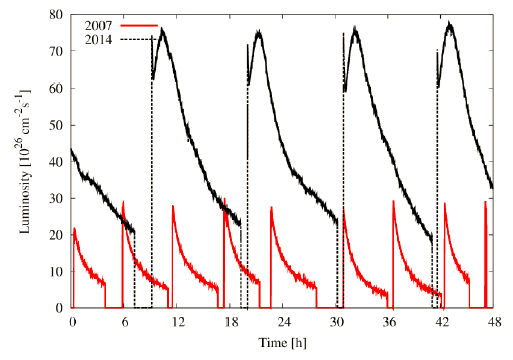 18
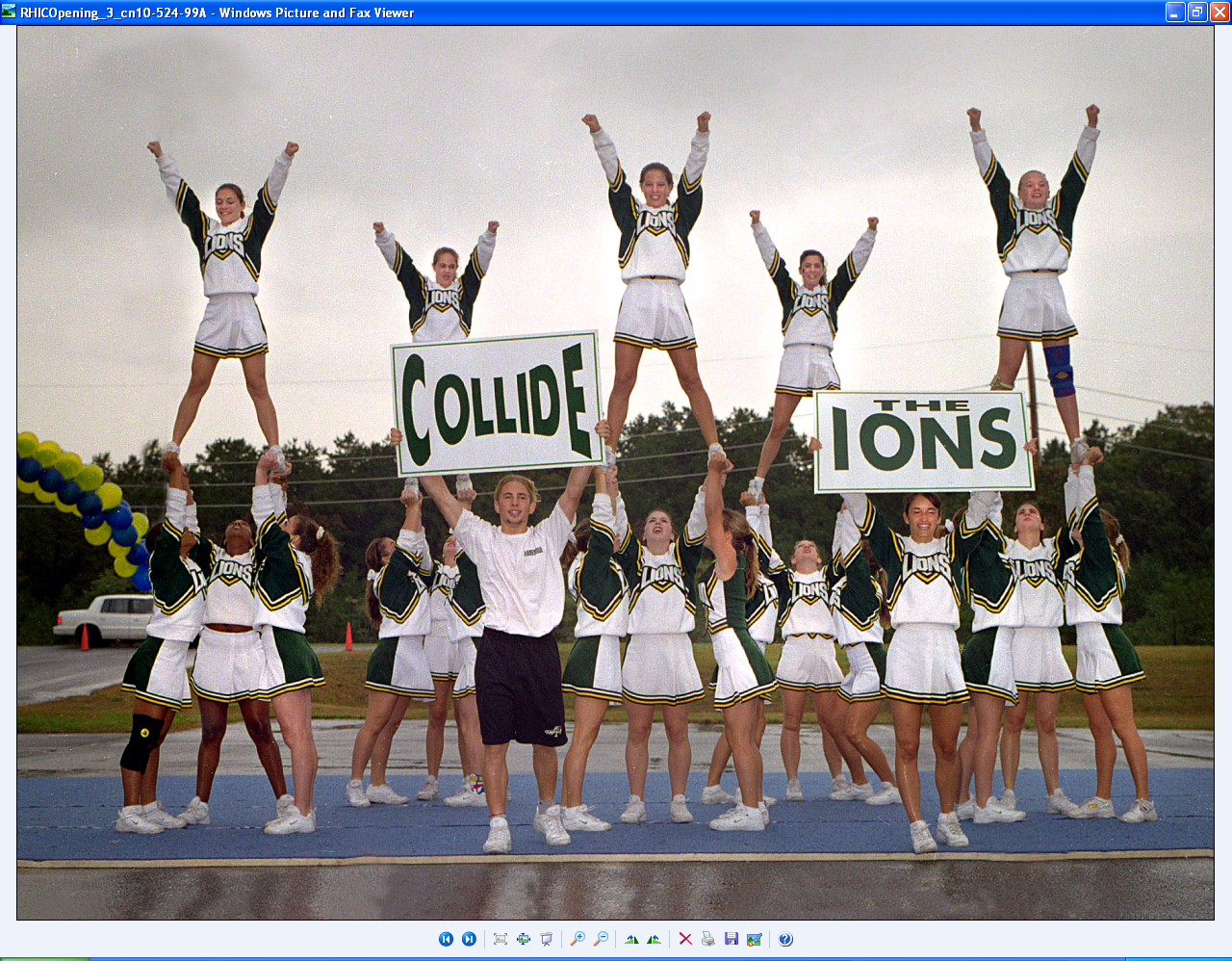 End of Run-0 Celebration (1999)
Stochastic
Cooling
Imagined Run-14 Celebration (2014)
19
Steady Beam Week-after-Week!
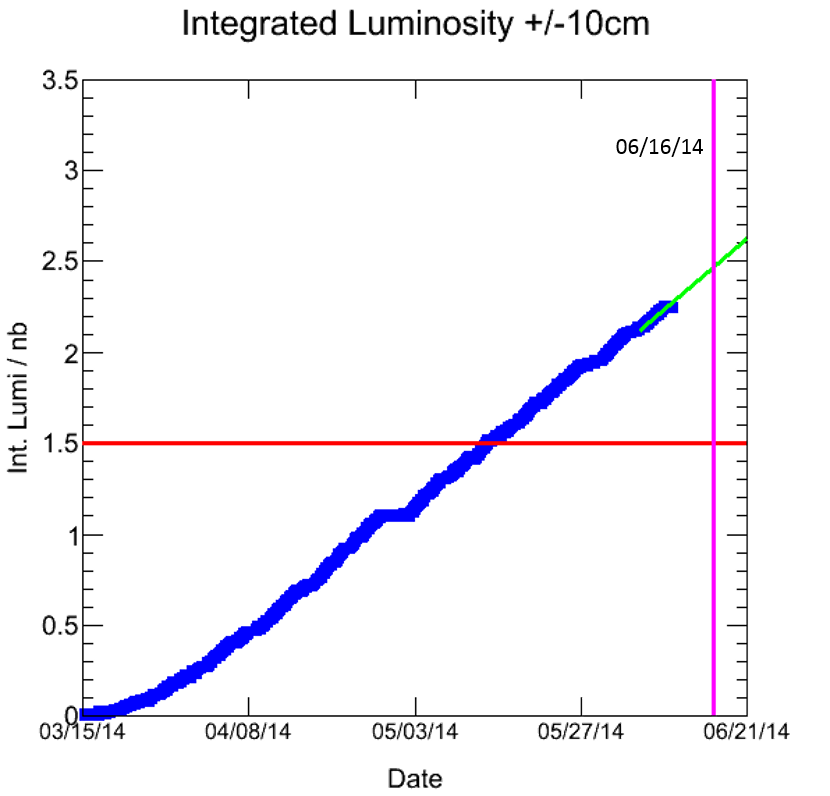 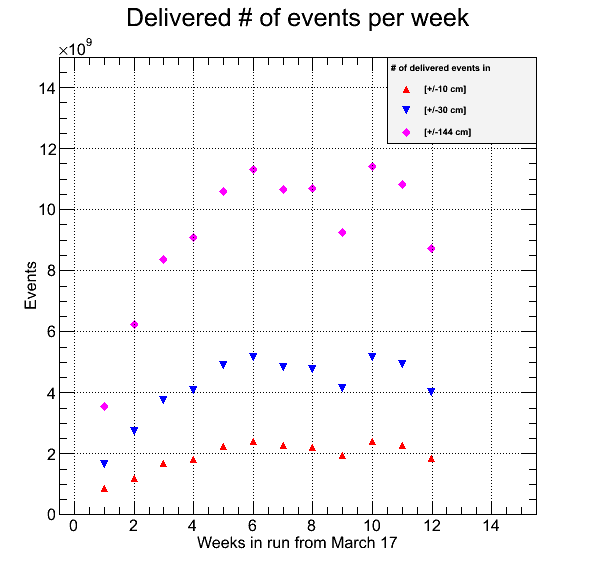 Our goal was 1.5 nb-1 within |z|< 10 cm.
Achieved earlier and now exceeded by 55%
Very quick ramp up, PHENIX uptime > 80%
20
PHENIX Performance in Run-14
Overall very stable PHENIX detector and running
Stable long stores are a major contributing factor
Special Thanks to our Run Coordinator Klaus Dehmelt!
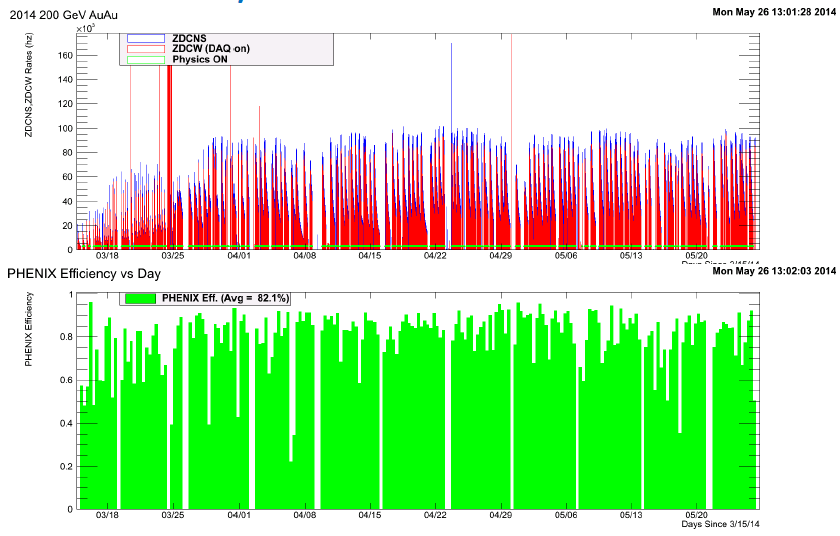 21
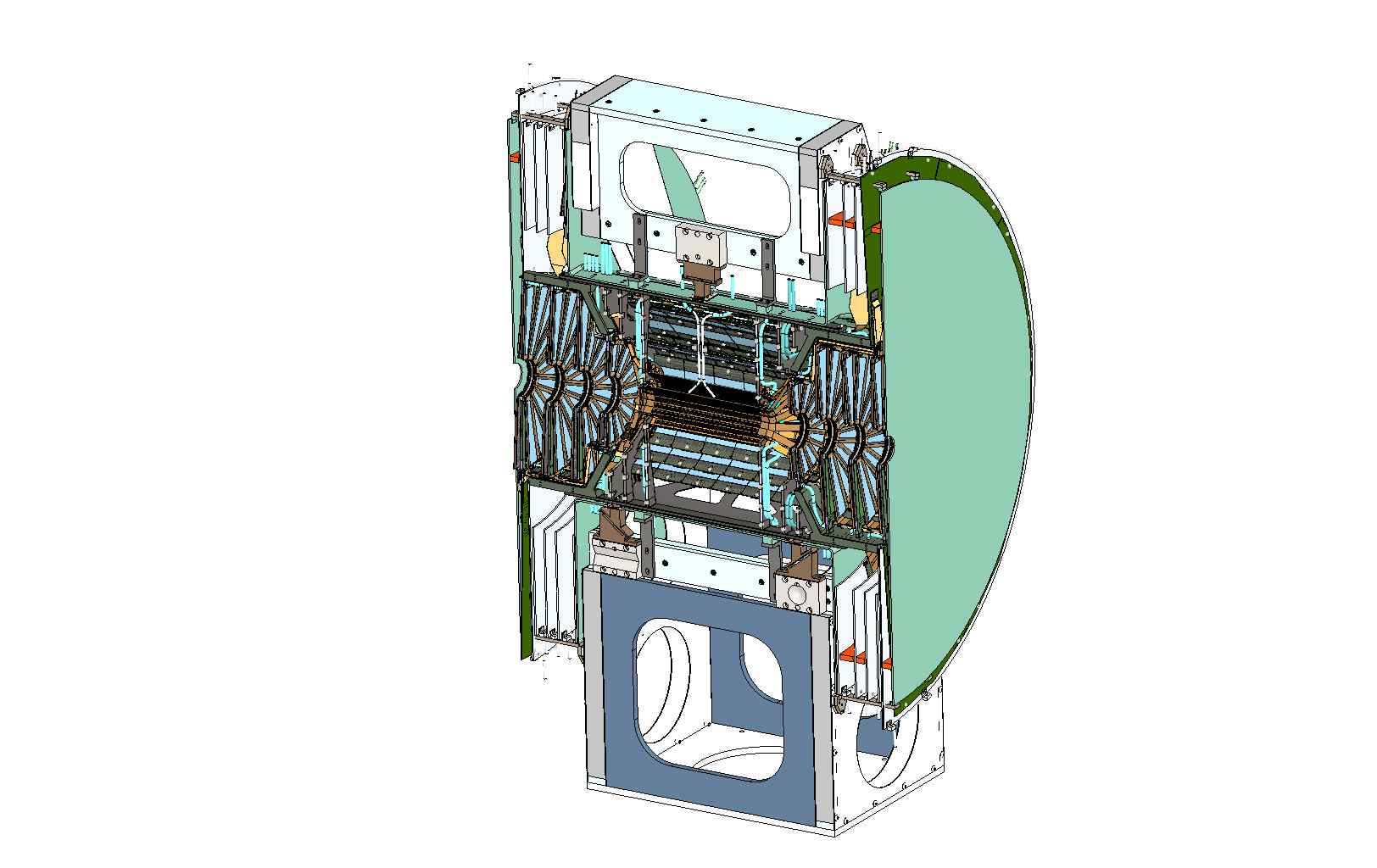 PHENIX Forward Silicon (FVTX)
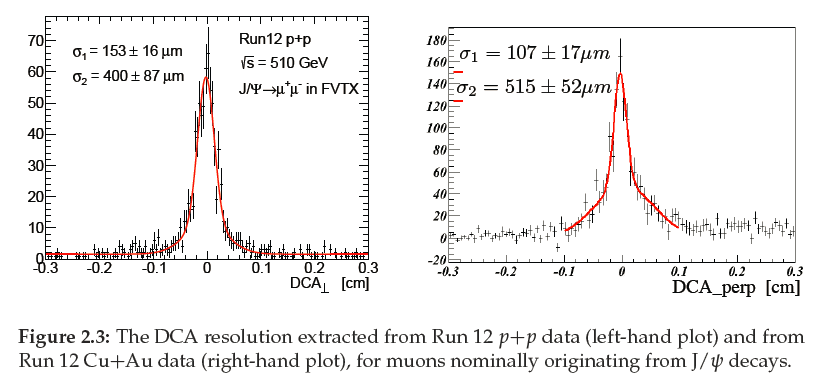 DCA Analysis from 
Run-12 data

Detector meeting resolution specifications
arXiv:1311.3594 (accepted NIM)
South Reconstructed Coords Per Station
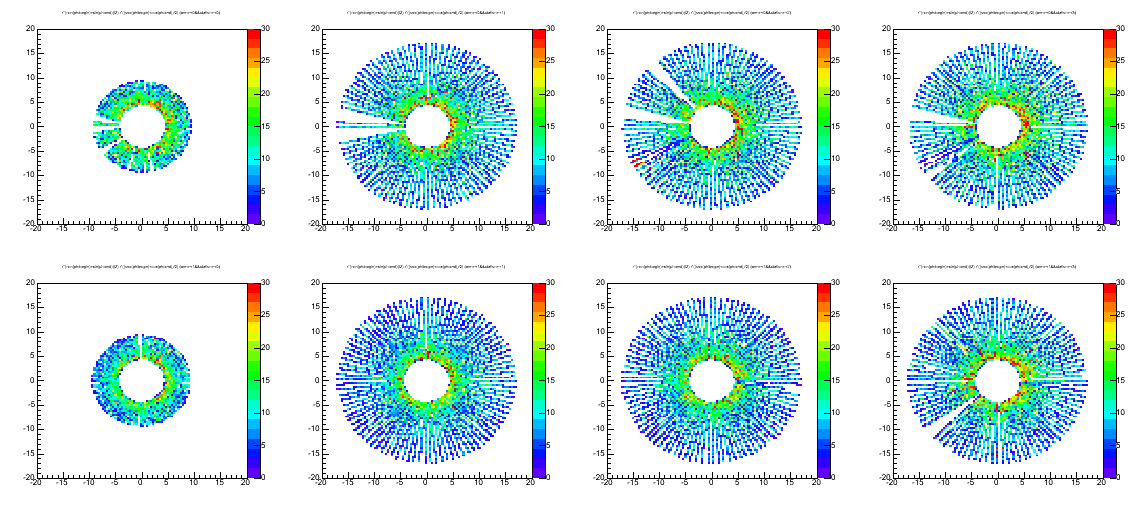 FVTX Run-14
 
 Live > 95%
 Internal alignment
within 4 mm
North Reconstructed Coords Per Station
22
PHENIX Barrel Silicon (VTX)
Run-14 
 
Repairs successful

Pixel Live > 80%, Very Stable

Strip-pixel > 85%
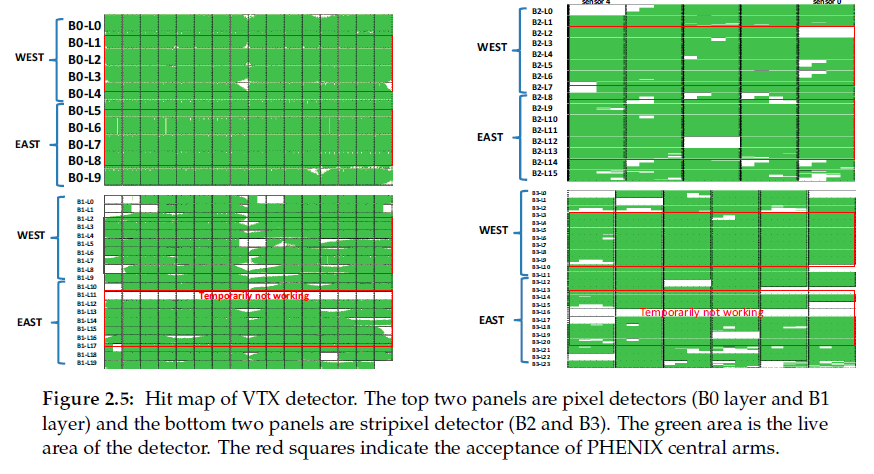 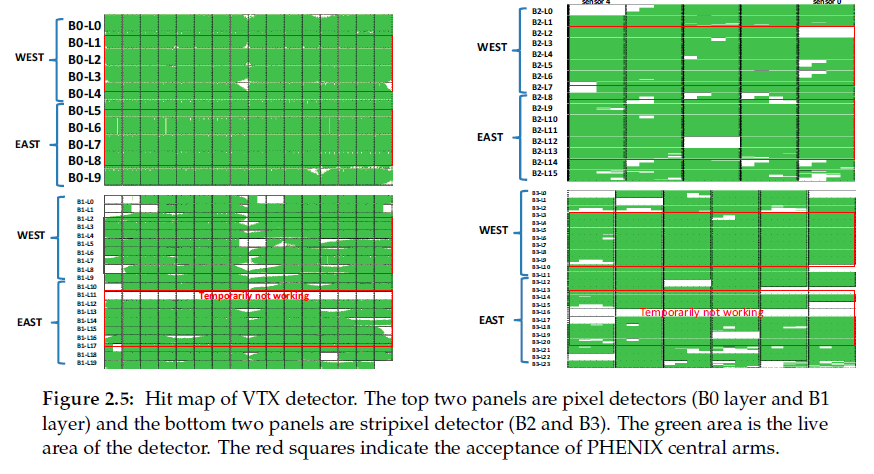 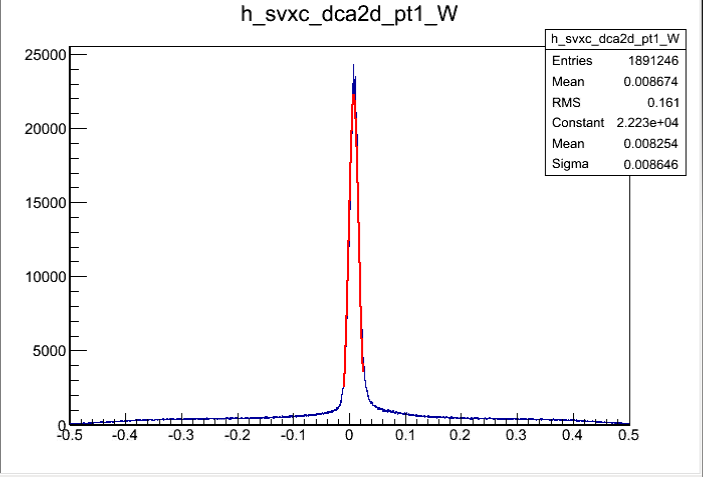 DCA Resolution from Run-14 alignment already exceeds 
100 mm specification

Full VTX / FVTX alignment with MILLIPED underway
Run-14 Au+Au
Distance Closest Approach 2D
σ=86μm
23
Run-15 and Run-16
Beam Use Requests
24
Brookhaven Lab Timeline
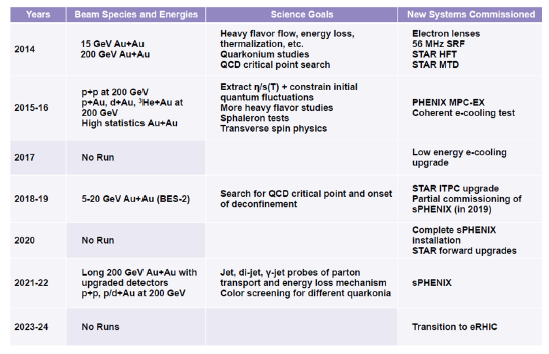 Plan to remove PHENIX after 
Run-16 for installation of sPHENIX
Run-14/15/16:  Thinking in terms of definitive measurements 
(not hints to return to later)
25
MPC-EX Upgrade
The PHENIX MPC Crystal Calorimeter (|h|=3.1-3.8) has played a critical role in our forward (low-x) and transverse spin physics program

MPC-EX upgrade adds novel silicon tracking / preshower detector to enable direct photon identification and p0gg to higher momentum
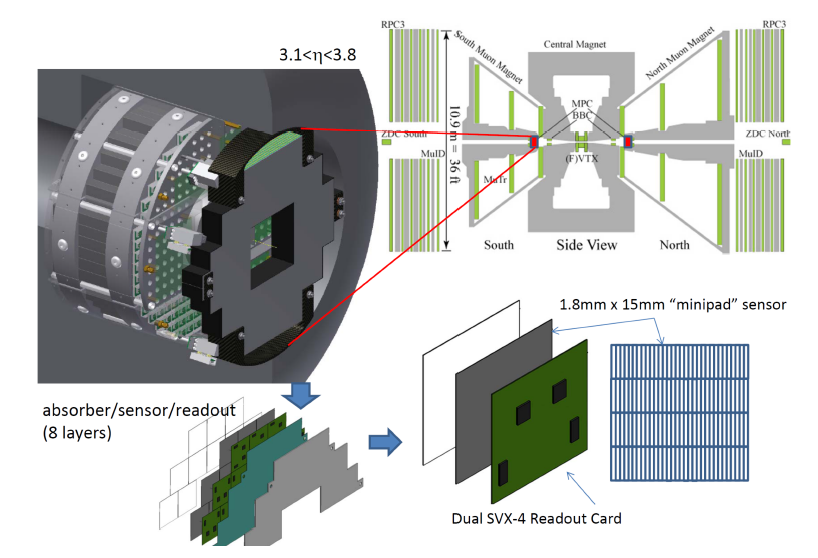 Beam test in fall, and section installed for integration tests in Run-14
 
Full detector available for physics in Run-15
26
MPC-EX Section in Situ
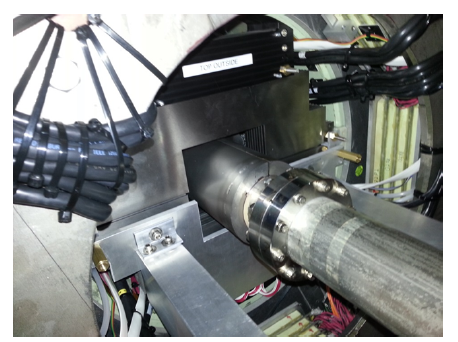 27
The “Wiggler”
Coherent electron Cooling (CeC) test is key for EIC
The Coherent electron Cooling Proof-of-Principle project was planning to install the electron beam line including the undulator in IP2 this summer for first beam tests during RHIC Run-15. We are also planning to run pA during Run-15 and this asymmetric configuration limits the available aperture in the undulator. 

We are now proposing to set up the electron beam line parallel to the RHIC IR but separate from RHIC to avoid this potential interference. All the tests on the electron beam can still be completed. During the summer of 2015 the undulator section would then be moved parallel to itself into the RHIC beam for the full cooling tests during Run-16. For this to work we would need your agreement to schedule only symmetric RHIC beam configurations during Run-16.
Thus we have not proposed any p+A running in Run-16.
That said, the MPC-EX physics program provides crucial new measurements and we should not prematurely decide that all p+A physics must come from only Run-15.
28
What did the PAC (you) say last year?
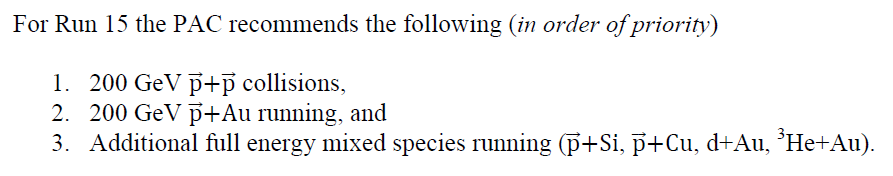 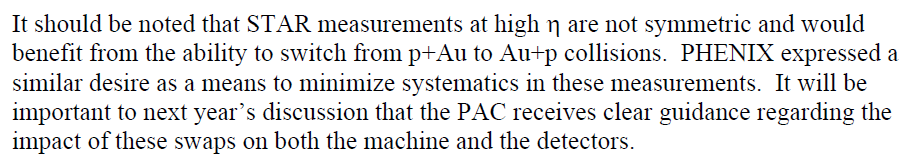 http://www.bnl.gov/npp/docs/Pac0613/recommendations_0613_final.pdf
29
PHENIX Run-15 Request
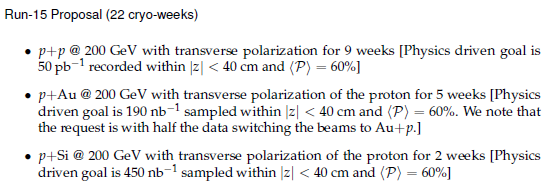 Note that not utilizing additional collision combinations diminishes total knowledge gain and does not fully exploit the uniqueness of RHIC
30
Transverse Spin Physics
Single spin asymmetries AN in transversely polarized p+p collisions may contain key information on the parton’s transverse motion in the transversely polarized proton 
(i.e. language already hinting at orbital angular motion)

Different theoretical approaches 
(TMD factorization and Collinear twist-three factorization)
TMDs include Sivers and Collins functions

Direct photon AN is an excellent clean test 
almost exclusively sensitive to Sivers

Also, good measure of twist-three quark-gluon correlator Tq,F
31
p+p (transverse pol.) @ 200 GeV for 9 weeks 
(50 pb-1 |z|<40cm)
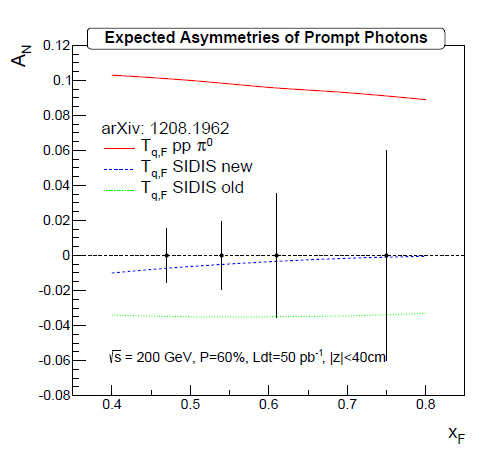 Utilize unique capabilities of MPC-EX upgrade

Direct photon with no final state interactions

Uncertainties clearly resolve sign disagreement for Tq,F
32
p+Au with transversely polarized proton
New theory developments…  Transverse polarization AN in p+A scales with the saturation scale for pT < Qs
Completely unique RHIC access to saturation physics

p+Au measurement with projected uncertainties in 
190 nb-1 |z|<40cm

Testing geometric scaling with Si  target nuclei
Comparable uncertainties with 2 week runs
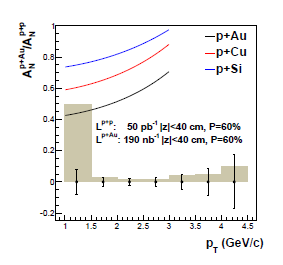 33
Constraining Gluon nPDFs
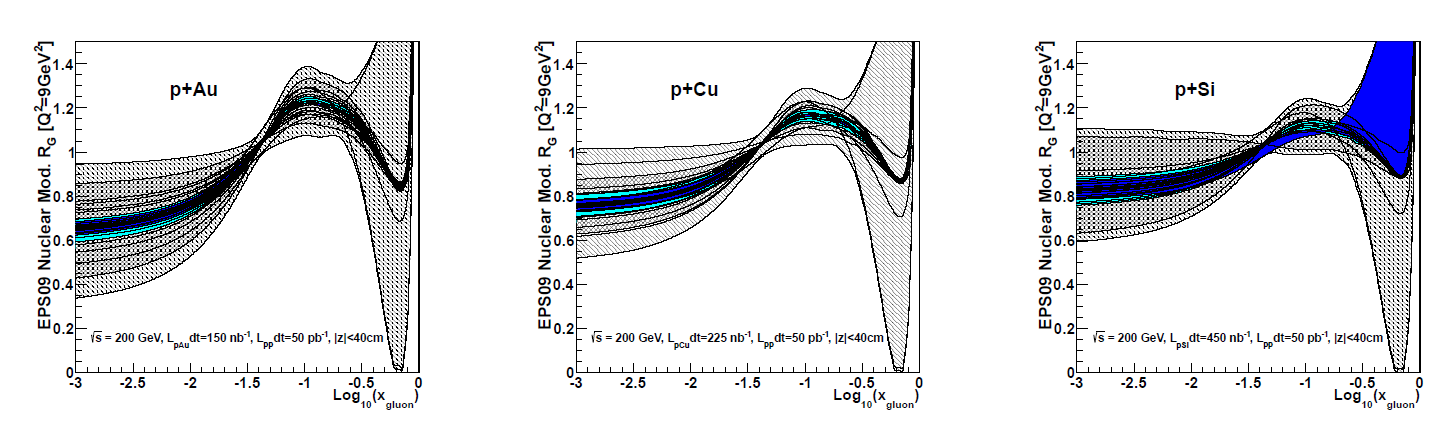 MPC-EX Direct Photon
Strong indications of low-x shadowing/saturation physics with d+Au J/y, e-m correlations, h-h correlations, single muons, electrons, …

And yet, all have final state interactions.  
 
Golden channel direct photon
Gluon nPDF
Au Nucleus
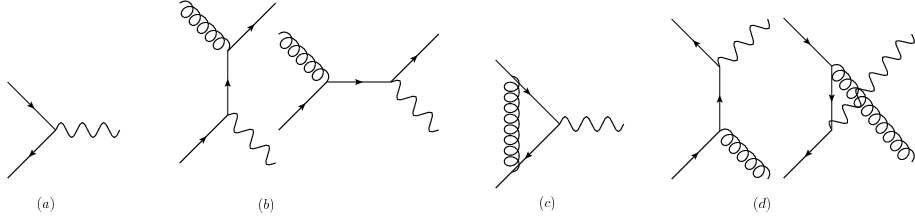 Using full statistical / systematic constraint method on EPS09 nPDFs, blue bands indicate projected measurement (1, 2 s level)
34
Open Heavy Flavor Probes of nPDFs and More
Another handle on gluon nPDF
and critical baseline for quarkonia

Measure open charm and beauty at forward/backward rapidity with FVTX

We request p+Au and Au+p for systematic checks (a la LHC p+Pb)?
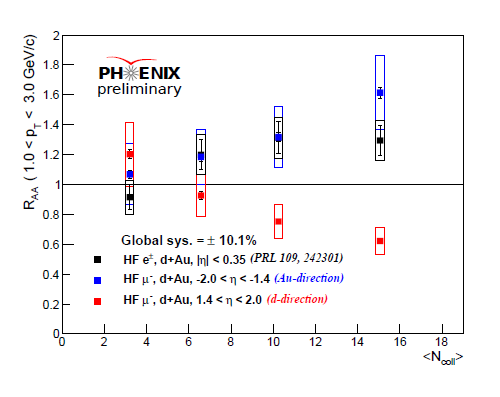 Anti-shadowing?
Gluon
Saturation?
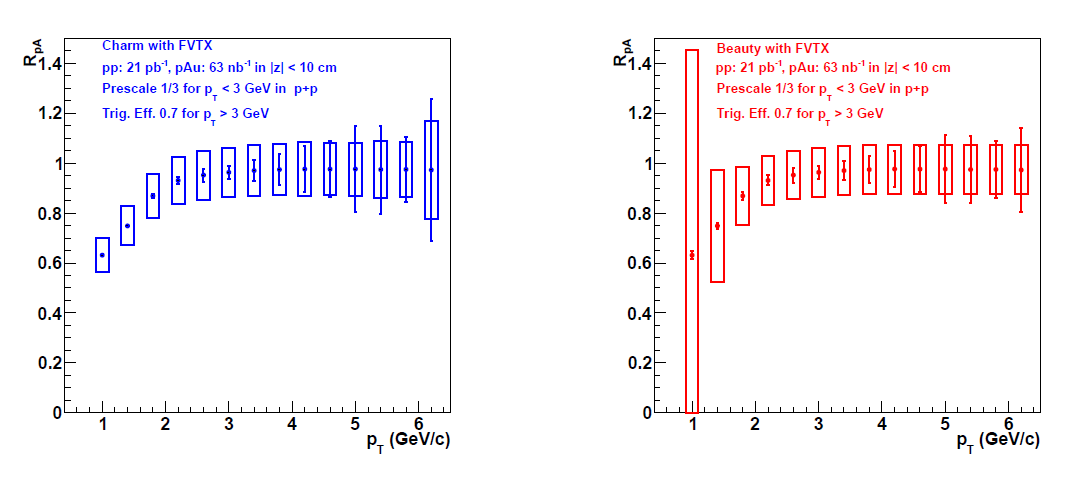 Beauty
Charm
35
Geometry Test
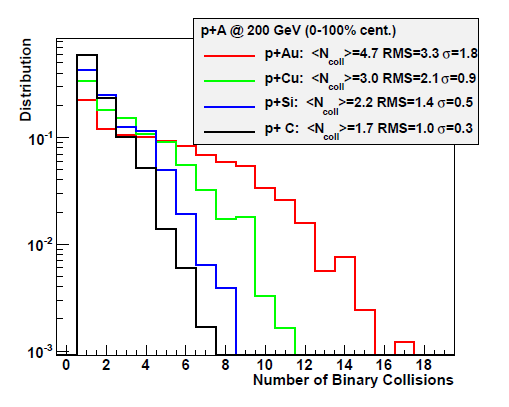 DIS measures give geometry averaged nPDF

Utilized d+Au centrality measures to date…
Excellent opportunity to validate with direct photons nPDF of different nuclei
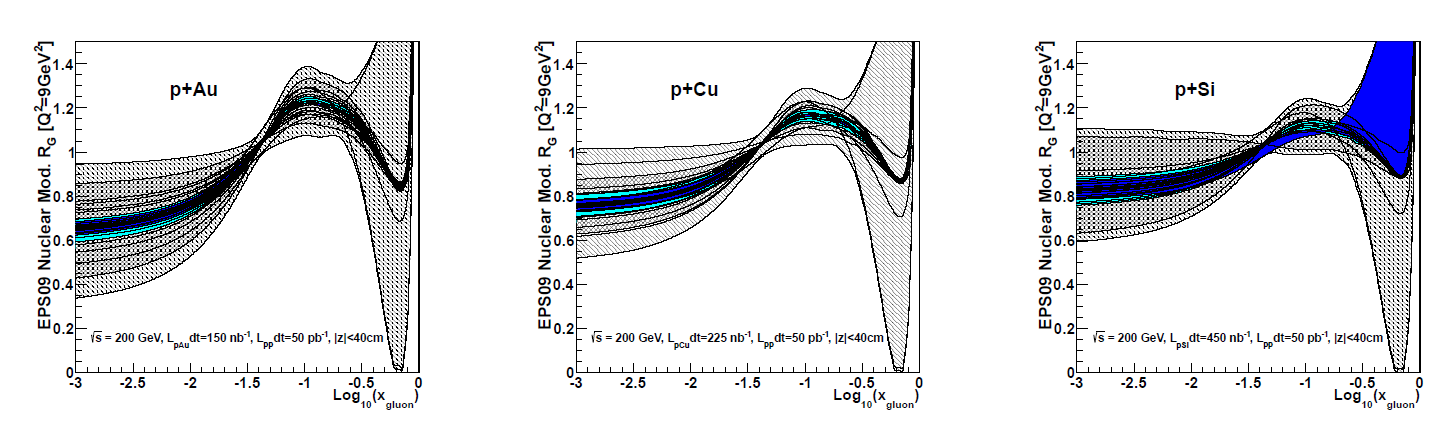 36
Quarkonia in Medium (Cold or Hot)
J/y and y’ are hard to explain w/ nPDF & sbreakup
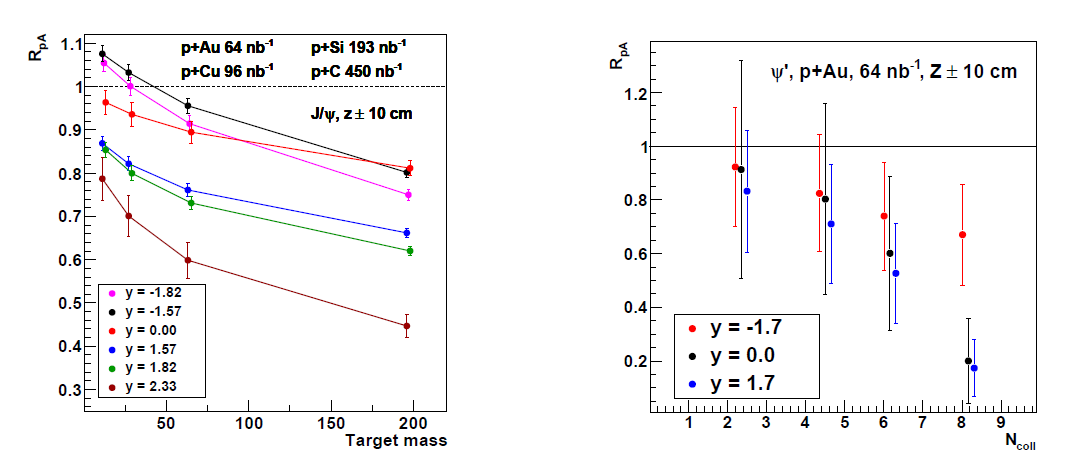 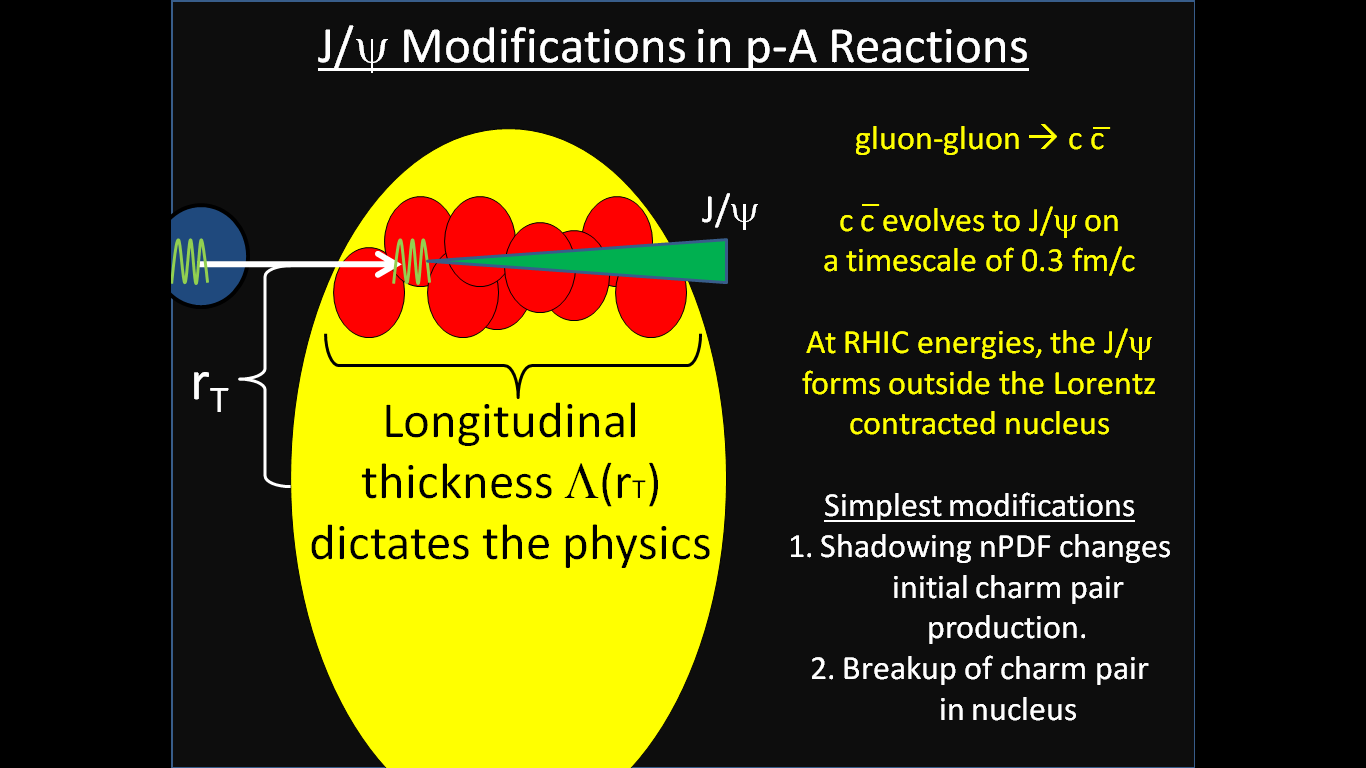 Instead of d+Au centrality selection, another method to change nuclear density is with different targets
Also combined with improved S/B and for the first time y’ at forward and backward rapidity (FVTX)
37
Cracking the Geometry Code
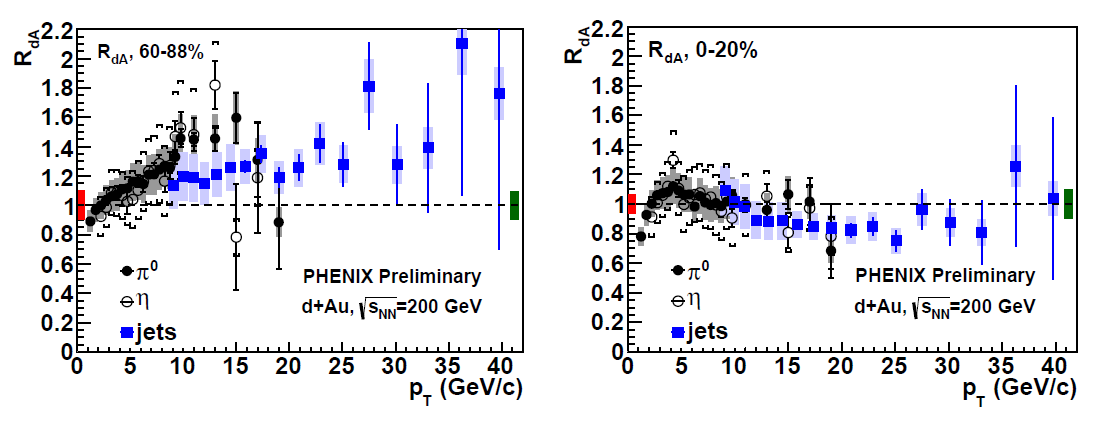 Are there competing partonic effects at play at high pT?
Are there auto-correlations beyond those accounted for between centrality measure and particle of interest?
2 weeks of p+Si gives <Ncoll> ~ (d+Au 60-88% central), better statistical precision, and no centrality categorization required
38
RHIC / LHC Physics Connection
ATLAS in p+Pb also observes enhancement in peripheral and suppression central
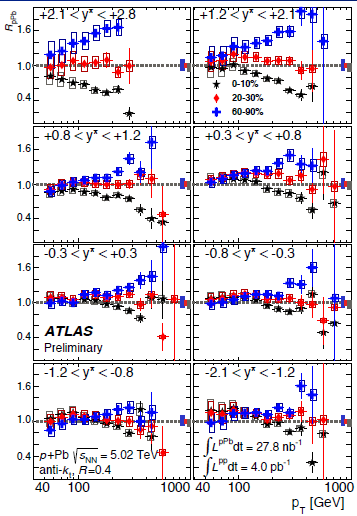 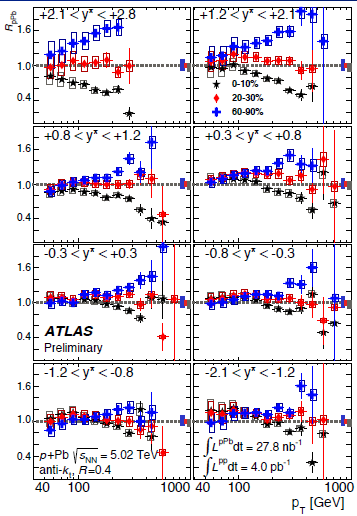 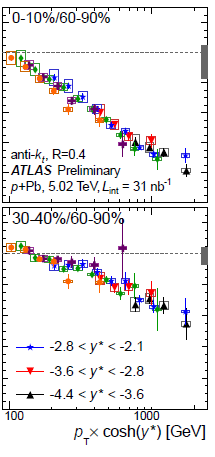 Scaling trend with jet Energy

Fluctuating proton size/shape and auto-correlations (?)

RHIC is uniquely position to test peripheral enhancement with p+Si
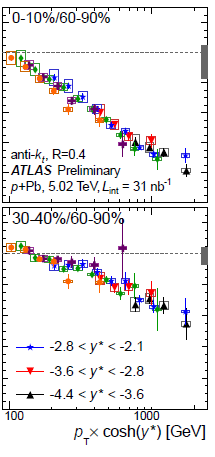 39
Geometry Control
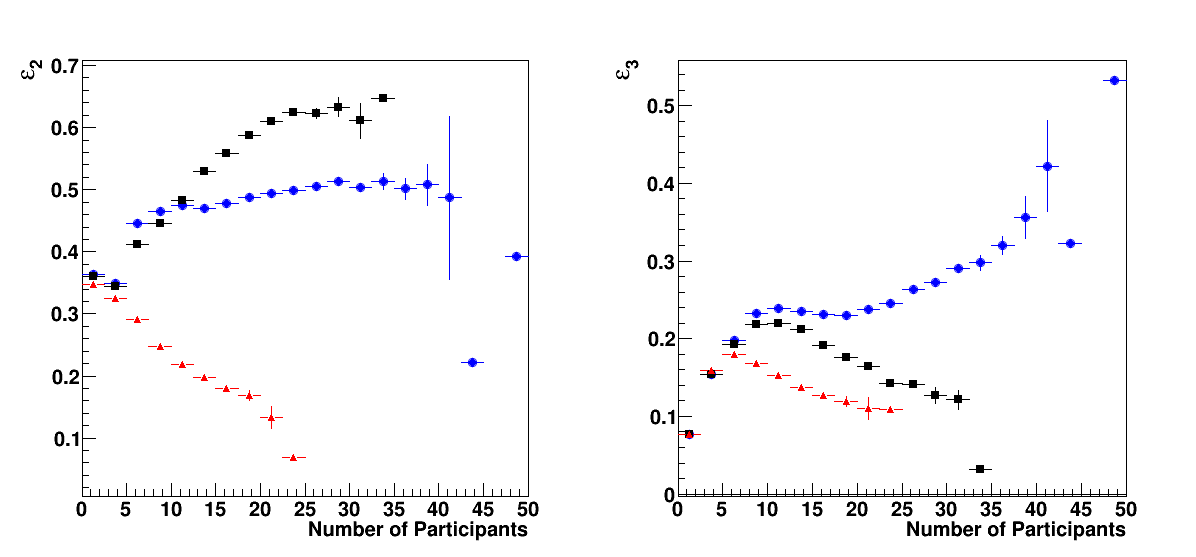 p+Au
d+Au
He3+Au
Comparison of different geometries provides key tests of underlying physics (initial conditions, equilibration time, medium properties, etc.)
40
PHENIX Run-16 Request
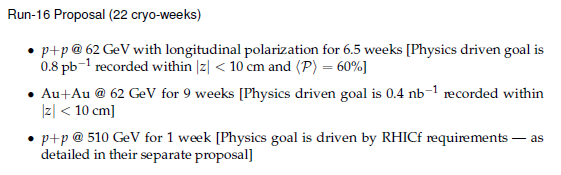 41
Why 62 GeV?
arXiv:1405.3301
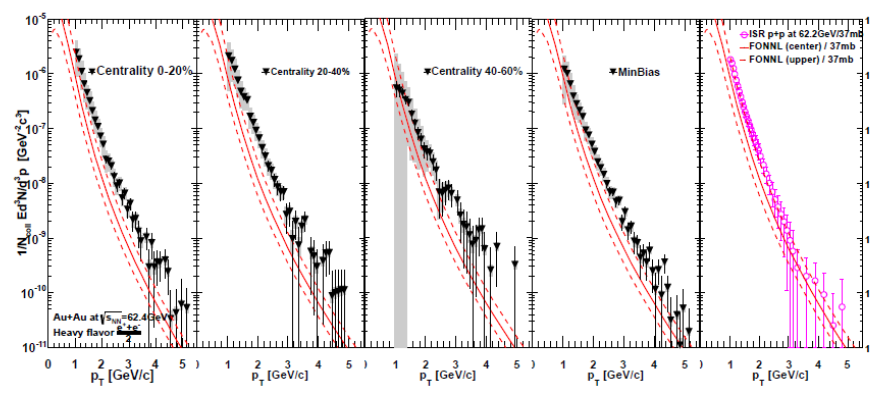 Heavy Flavor electrons enhanced (not suppressed) in Au+Au collisions at 62 GeV !

STAR has similar preliminary result
42
Strange Heavy Quark Trends
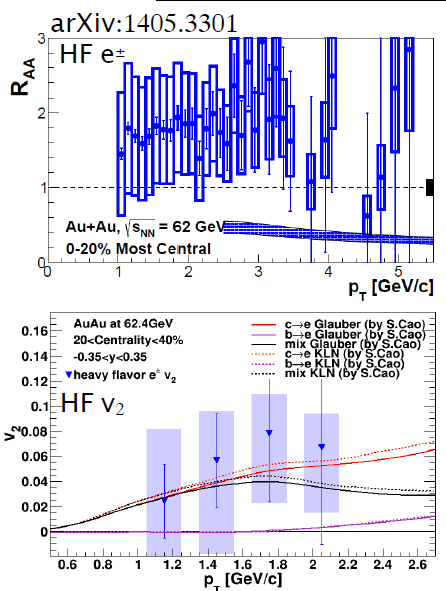 Nuclear modification factor uncertainties dominated by lack of p+p RHIC reference

Quenching theory predicts suppression

What about charm flow?

Elliptic flow
Uncertainties are too large
43
Projections with PHENIX Silicon Detectors
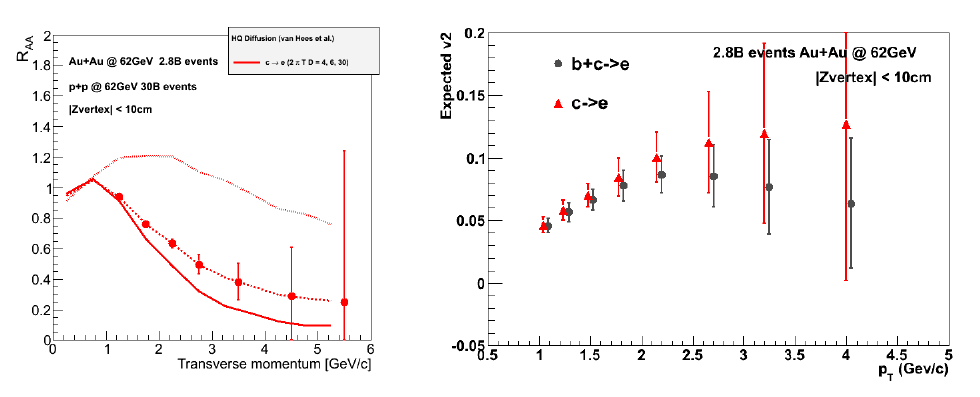 Definitive Measurements
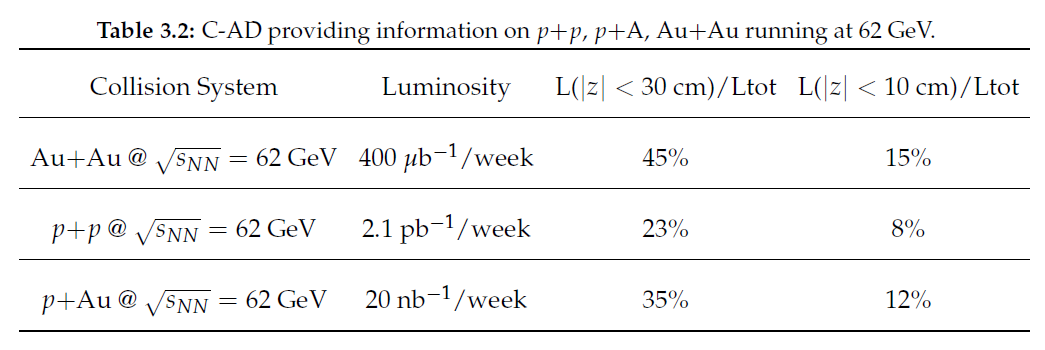 44
Photons via Conversion Electron Pairs
As in our Au+Au @ 200 GeV analysis, we can measure direct photons via conversion electron pairs in the VTX

Measurement of direct photon yield and possible v2 and v3 with early time closer to Tc is 
very exciting

Applying proven techniques and utilizing energy flexibility of RHIC machine (with stochastic cooling benefits too)
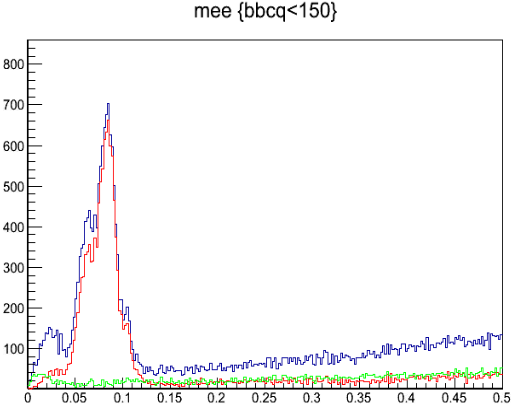 Au+Au @200 GeV data
Peripheral
Total
PhiV<0.1
PhiV>0.6
Mee(GeV/c2)
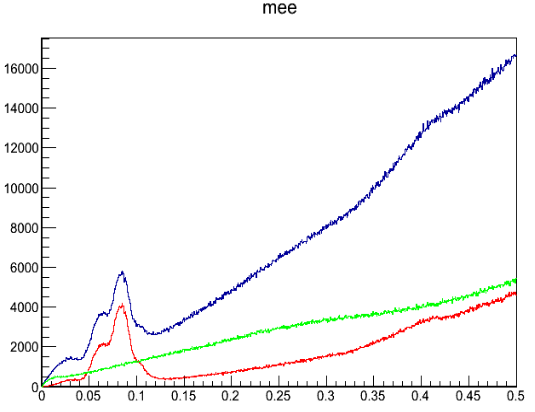 Minimum Bias
45
Mee(GeV/c2)
QGP Strongest coupling near Tc
Slide from Ralf Rapp at QM14
Enhanced Photon Rates in Hydro
upscale photon rates by factor of 2, up to 3 for Tpc ± 30MeV
RHIC                                                    LHC
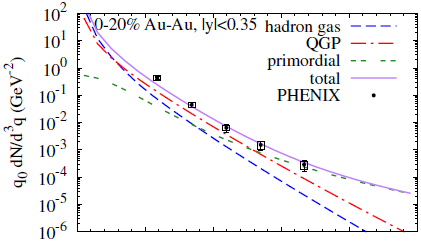 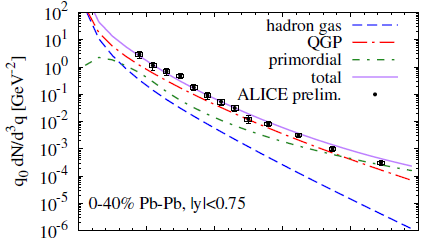 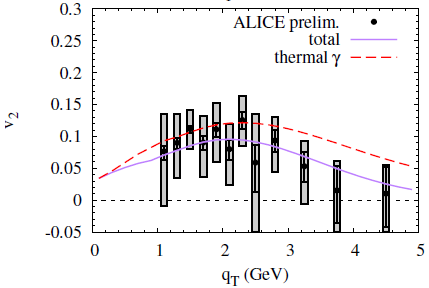 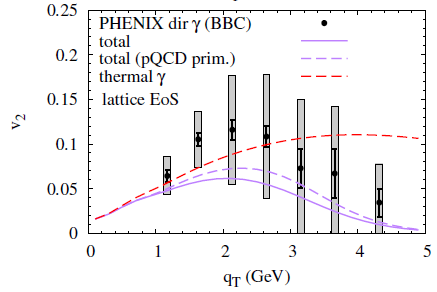 getting close(r) to the data (more so with fireball)
46
p+p @ 62 GeV
Provides critical baseline for heavy flavor and photon measurements

Also p+A @ 62 GeV would be very useful
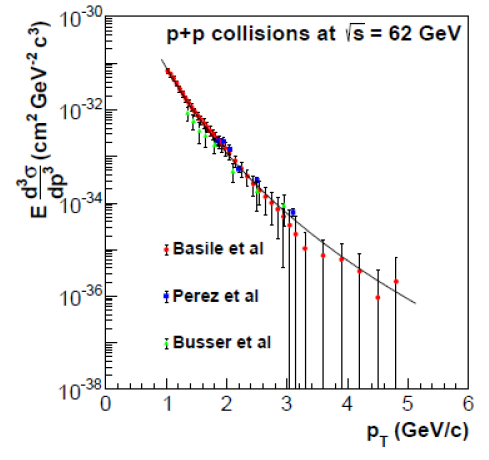 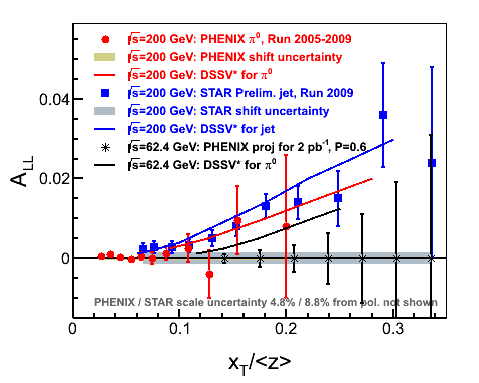 At the same time, longitudinal polarized measurement of p0 ALL would provide check 
in same kinematics of STAR positive jet ALL
47
Run-16 Alternative Considerations (I)
PHENIX considered more Au+Au @ 200 GeV running
No new detector capabilities
Run-14 has been so successful, hard to beat
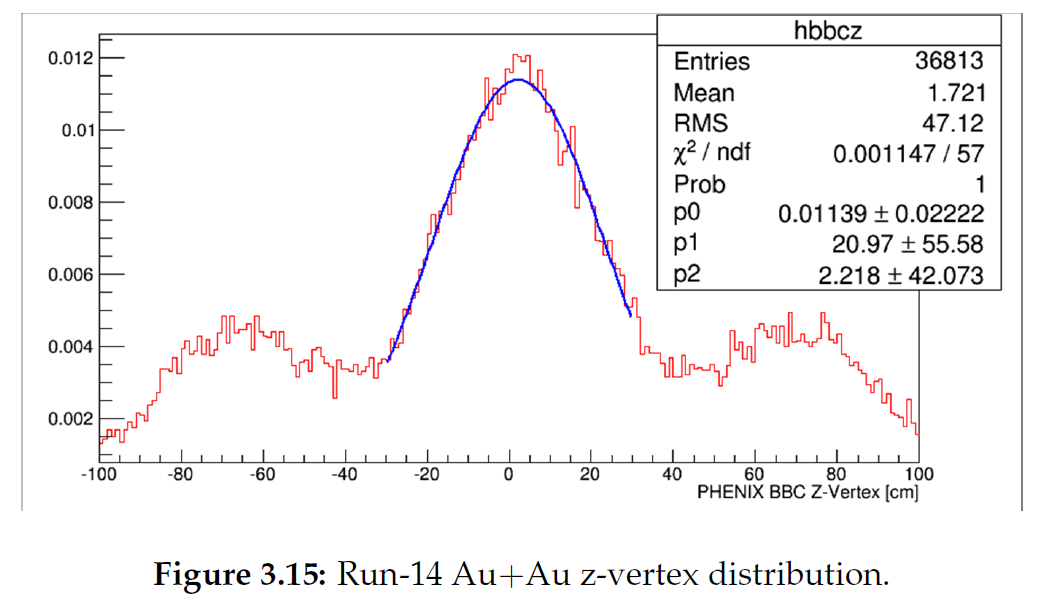 In optimistic scenario with 10 weeks, one might increase our statistics by 150%
48
Run-16 Alternative Considerations (II)
p+p @ 500 GeV Longitudinal
p+p @ 500 GeV Transverse
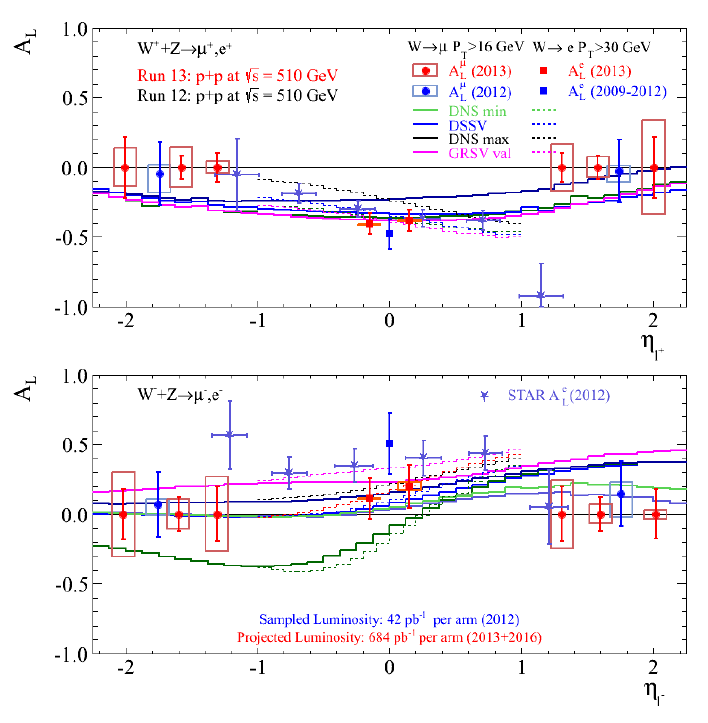 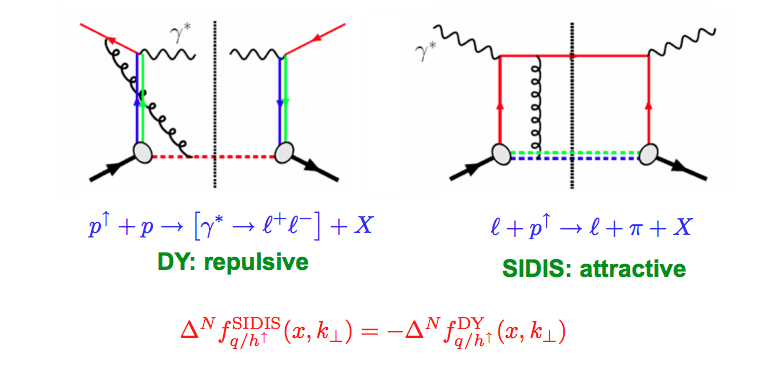 Possible Low-mass DY measurement with sufficient significance

Lots of debate about meaning of low-mass DY at higher pT (where better S/B)
Not clear non-dedicated run would significantly add to the measurement

MUID Efficiency dropping at highest luminosities
49
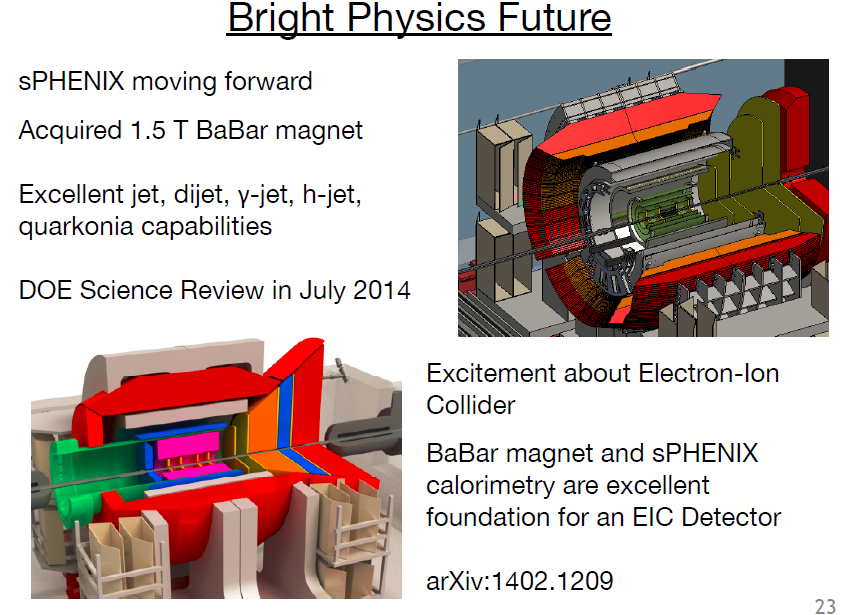 50
PHENIX BUP Summary
Outstanding C-AD delivered performance in Run-14 

 Exciting physics program for Run-15 and Run-16

 Running periods need to be sufficient to make definitive measurements and to take full advantage of the unique capabilities at RHIC

 Request emphasizes the truly unique RHIC capabilities to provide definitive new insights

 Bright future with sPHENIX and EIC on the horizon
51
EXTRAS
52
Run-15 PHENIX Proposal - Details
1 week cool-down
1 week setup p+p
1 week ramp up p+p
9 weeks data
1 week setup p+Au
1 week ramp up p+Au
5 weeks data p+Au [also switch to Au+p]
0.5 week switch/setup p+Si
2 week data (p+Si)
0.5 week warm-up     22 cryo weeks
C-AD possible constraint on only p+A in Run-15
 BUP draft expresses concern and need to maintain flexibility to ensure MPC-EX results and to follow the physics
 BUP assumes we run He3+Au at the end of this run
53
How did we calculate 12 weeks Au+Au for 1.5 nb-1 recorded by PHENIX within |z| < 10 cm. 
(VTX/FVTX optimal acceptance)
Physics driven goal (set by desire to decompose charm and beauty contributions over a wide pT range).
Low to moderate pT electrons/muons come from minimum bias data sample (no Level-1 trigger selection).
Excellent DAQ bandwidth 5 kHz even with silicon detectors.
Thus, the key is running time and luminosity exceeding 5 kHz for 
|z|< 10 cm (mostly true with current projections)
Evts / week = 5000 x 60x60x24x7 x 0.7 x 0.55 = 1.16 B = 0.17 nb-1/wk
Note 0.7 (PHENIX Uptime), 0.55 (RHIC Uptime)
Thus, it might only take 9 weeks to achieve this goal.
However, there is some ramp-up time for luminosity to exceed the 5 kHz DAQ bandwidth.  There is also some vertex trigger resolution.
Based on past experience, scale luminosity/wk x 0.75 
and that gives the 12 week request.
54
Run-14 Au+Au @ 200 GeV Request
1.5 nb-1 request is driven by charm / beauty physics

FVTX first Au+Au data set

Example projected uncertainties in collisional dissociation model

Bands include unfolding systematic uncertainties
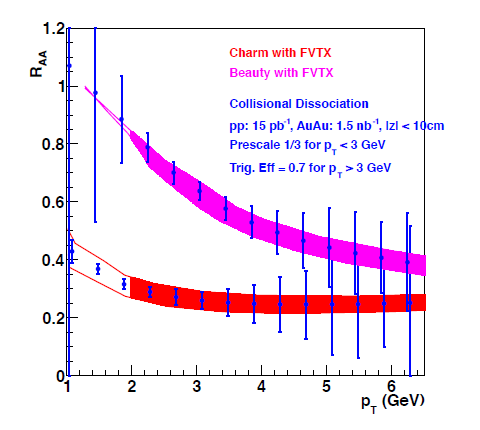 Beauty
Charm
12 weeks is our estimate to obtain the physics driven goal
55
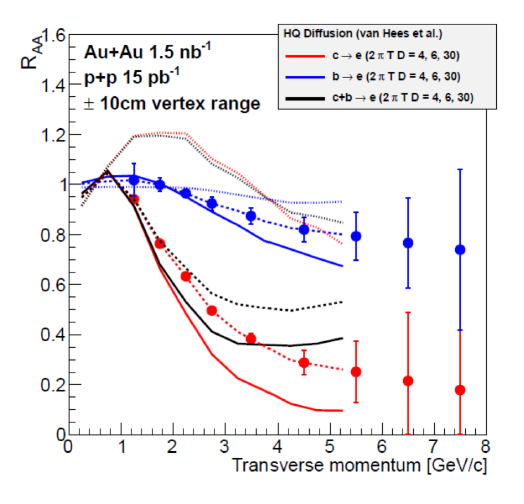 VTX projected uncertainties and sensitivity relative to heavy quark 
diffusion parameter
Beauty
Charm
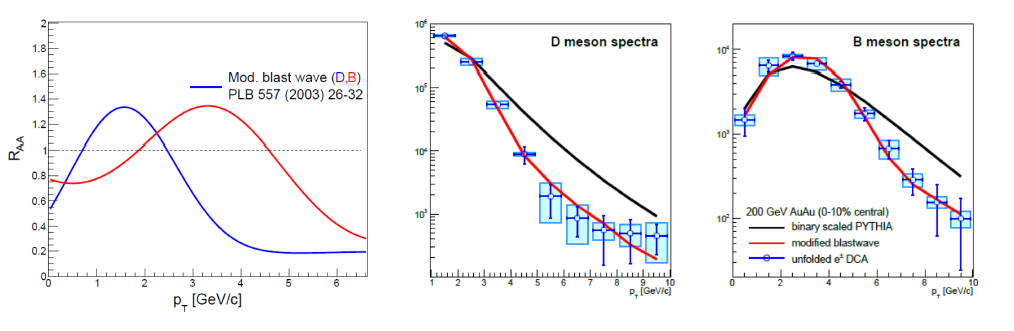 Beauty
Charm
In extreme scenario of beauty quarks following flow field, very different prediction
56
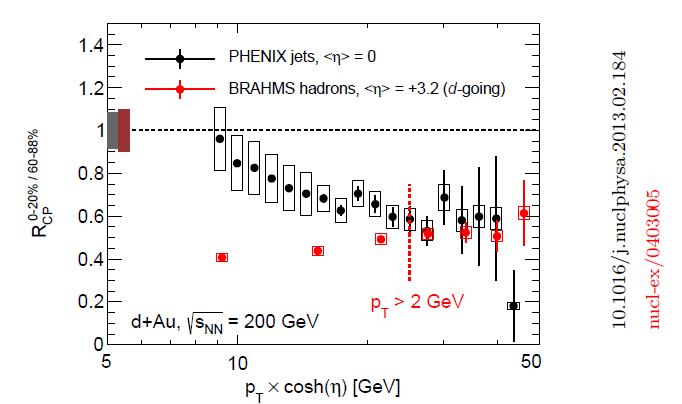 57
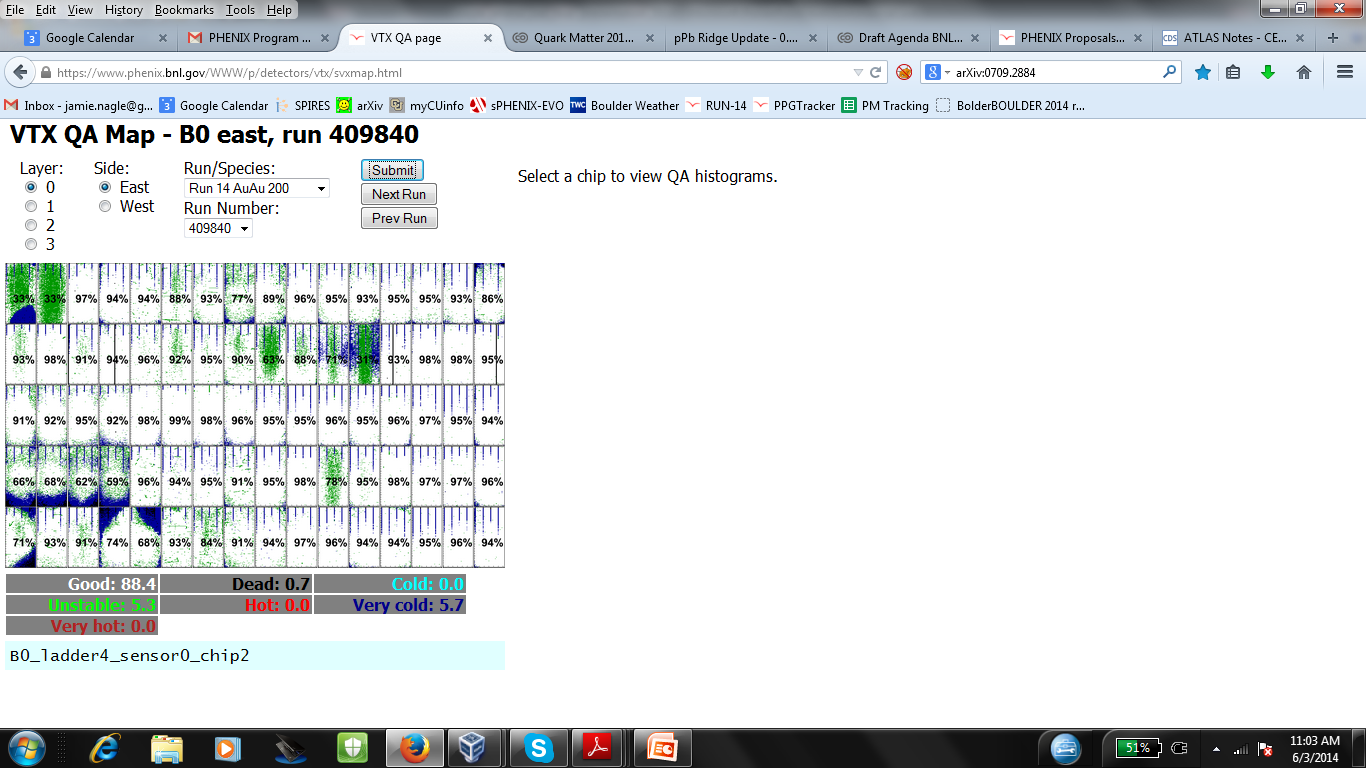 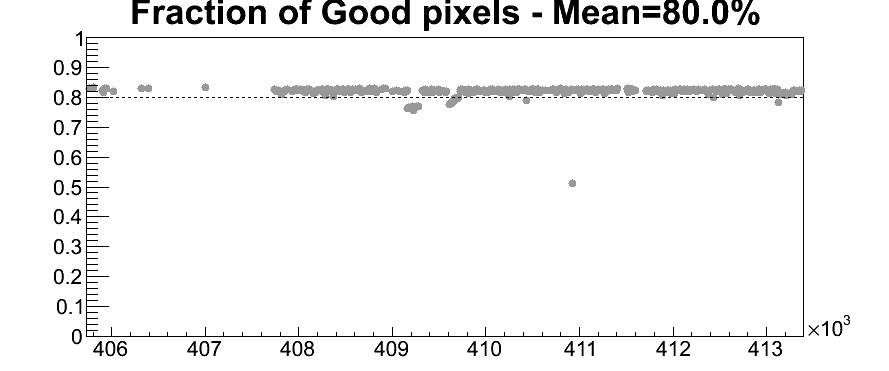 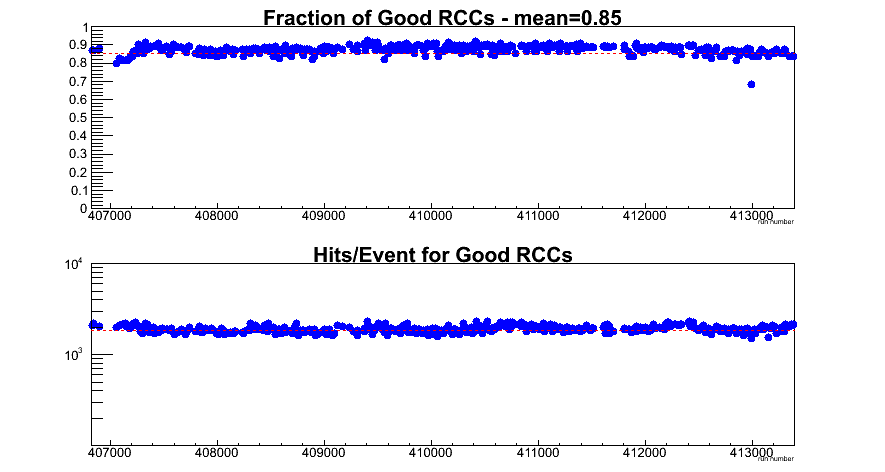 58
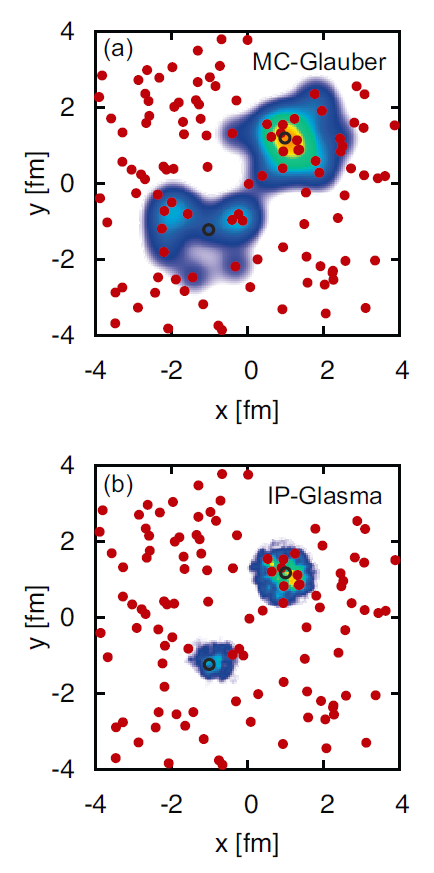 Can a nearly inviscid fluid be created in p(d) + A too?
IP Glasma versus Other
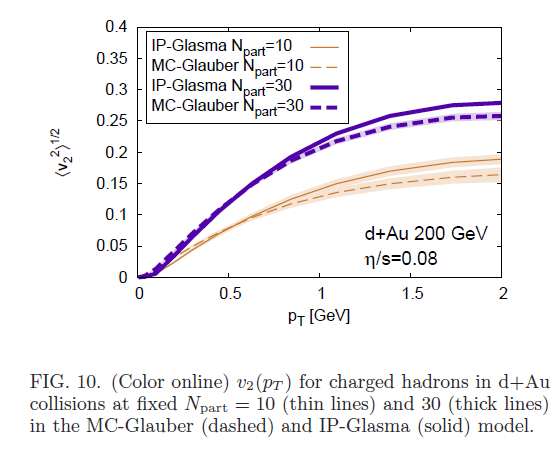 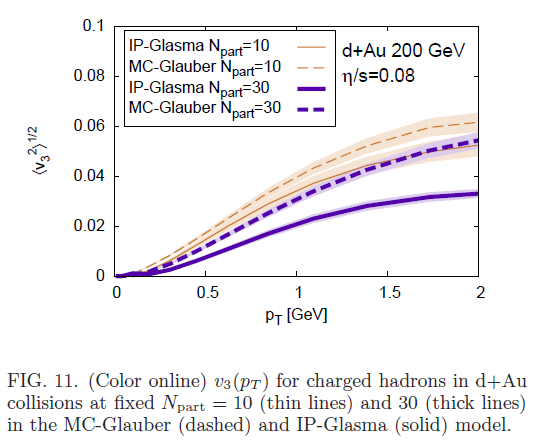 Hydrodynamic flow?  Glasma diagrams?  Something else?

LHC has highest parton densities…
RHIC has unique access to geometry controls…
59
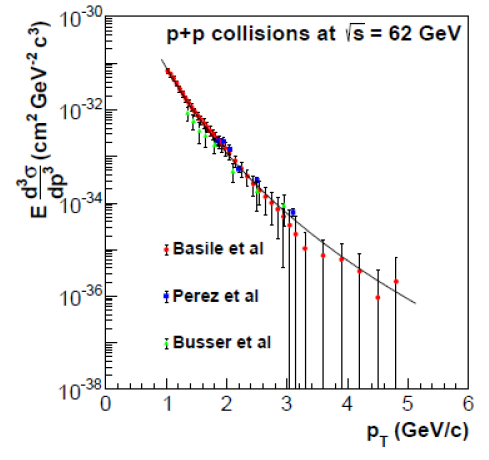 60